Building Community for Inclusion
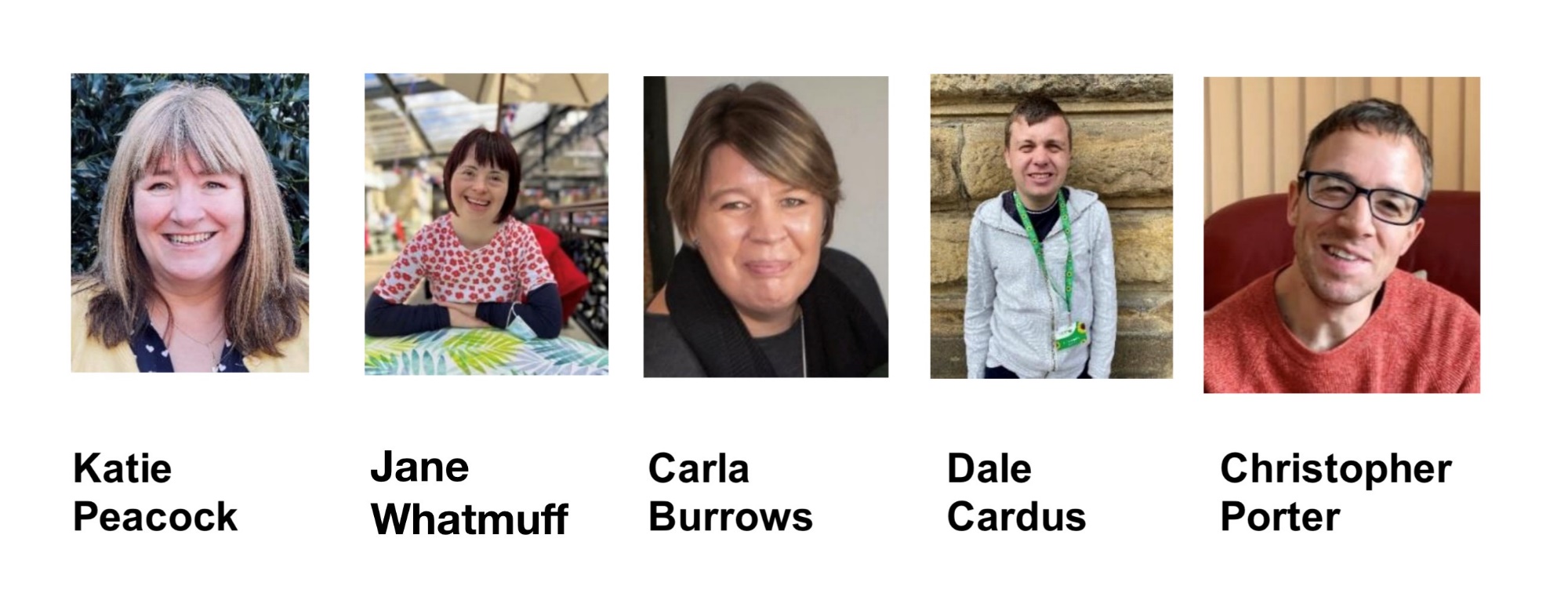 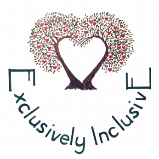 Exclusively Inclusive
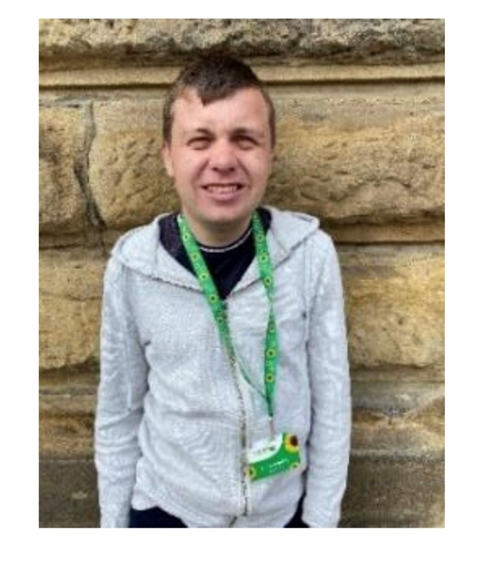 Welcome to our workshop!
Exclusively Inclusive is a voluntary community group that welcomes everyone to take part, it’s not only for people with Learning Disabilities, we want everyone to feel welcome to join in.
We are not a service and no one gets paid.
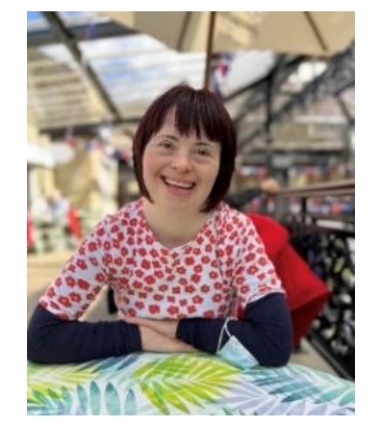 We are based in the Craven area of North Yorkshire and we are all about inclusion, friendship, belonging and creating opportunities for ourselves and others 
to lead a good life.
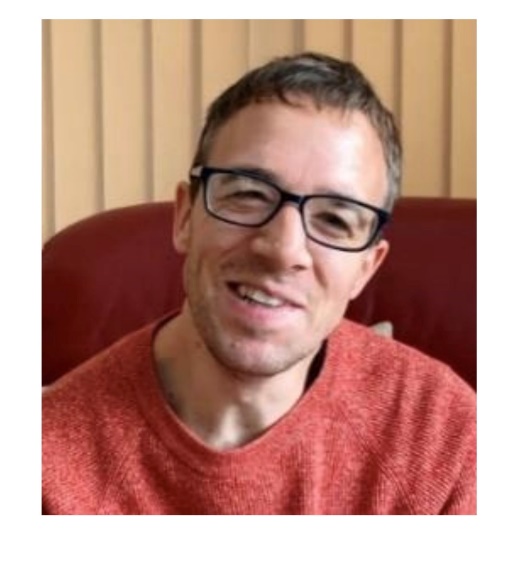 We want to tell you a little bit about us, how we started and then to show you a slide show of some 
of the things we get up to.
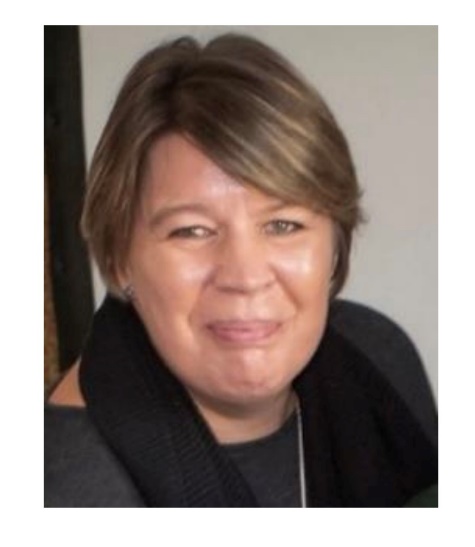 Then we will  invite you to play our board game called “Making Connections, Building Community” that can help us think about what we can all do in our own neighbourhoods and communities 
to help us lead good lives.
But first Katie will tell us a little bit of how it all began…
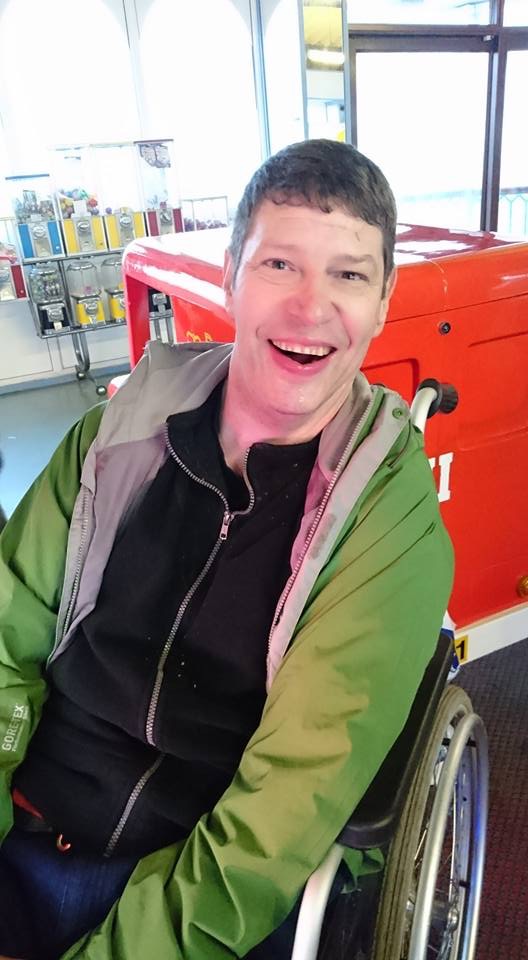 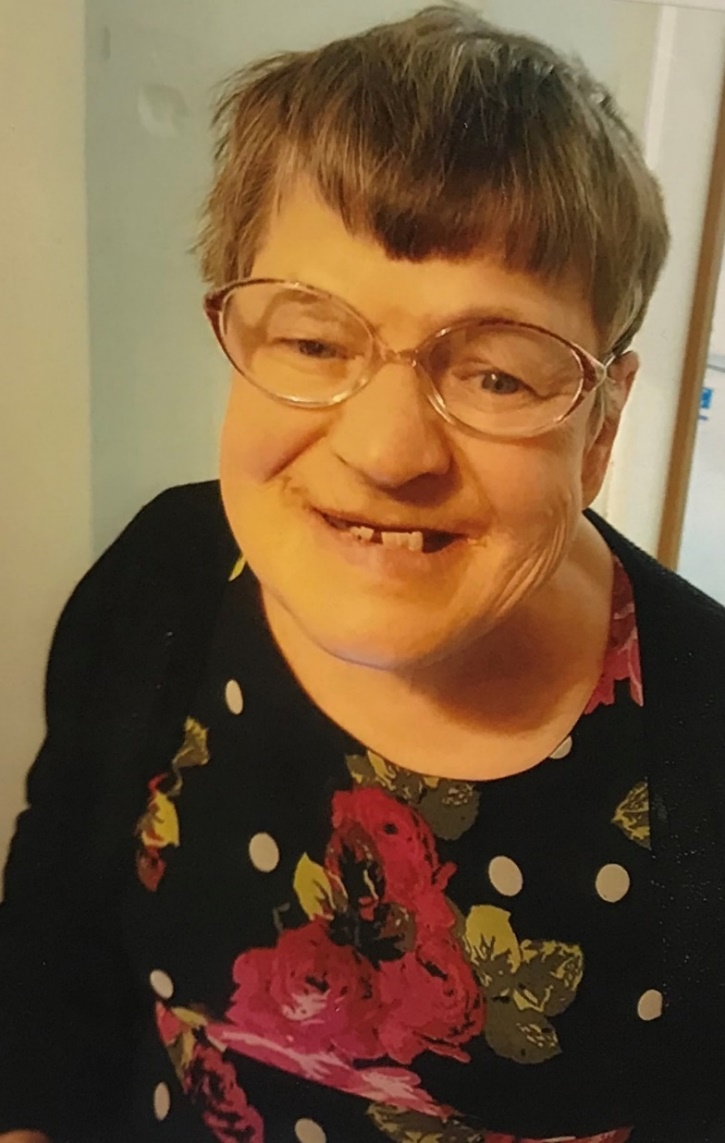 The inspiration behind Exclusively Inclusive

Gareth and Veronica
Happy Mondays Together – Social group with wellbeing focus

Building Connections – Lego Club

Be Friends Garden Gang - Allotment

Wellbeing Wednesday - Relaxation session on Zoom

Kin-ball - Fun physical activity

Come Dine with Us! - Cook together and eat together 

Club ViVA 52  - Club night 

Craven Gazette – our news magazine
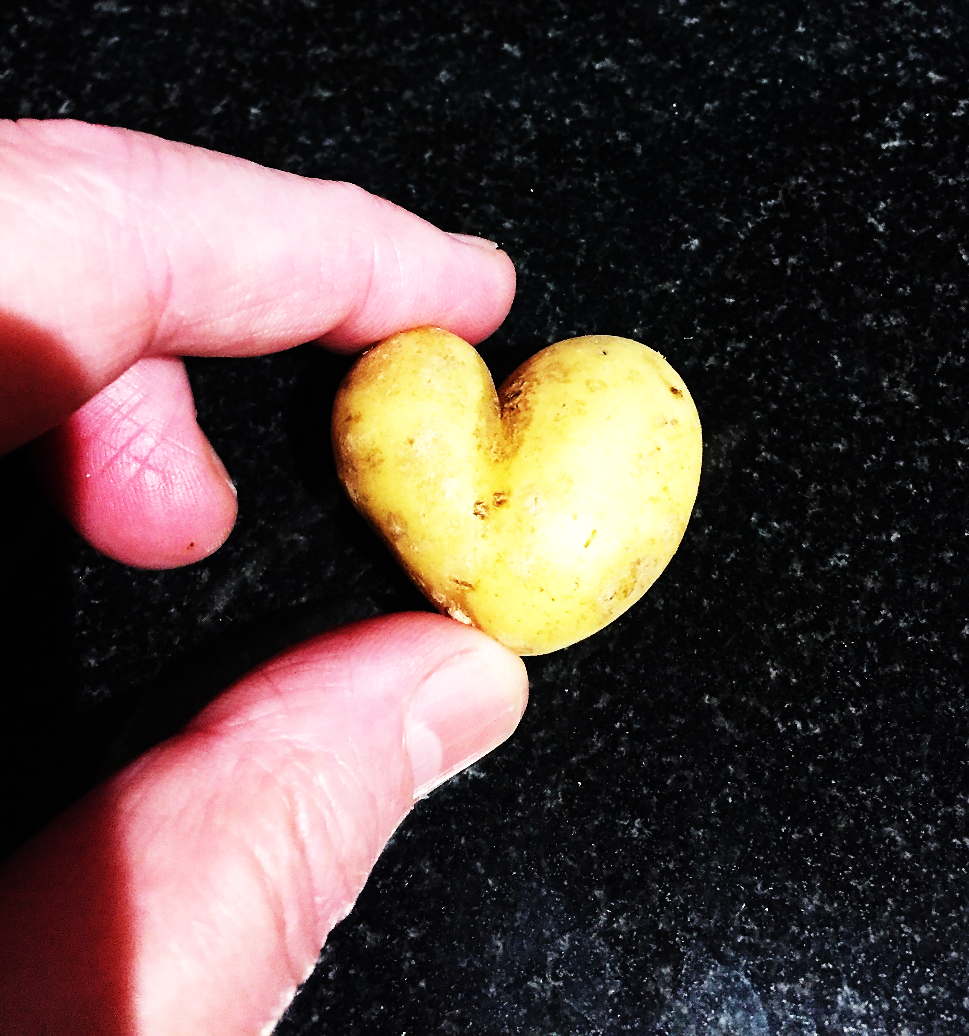 Feel free to sing or dance along 
as you watch some of what we do!
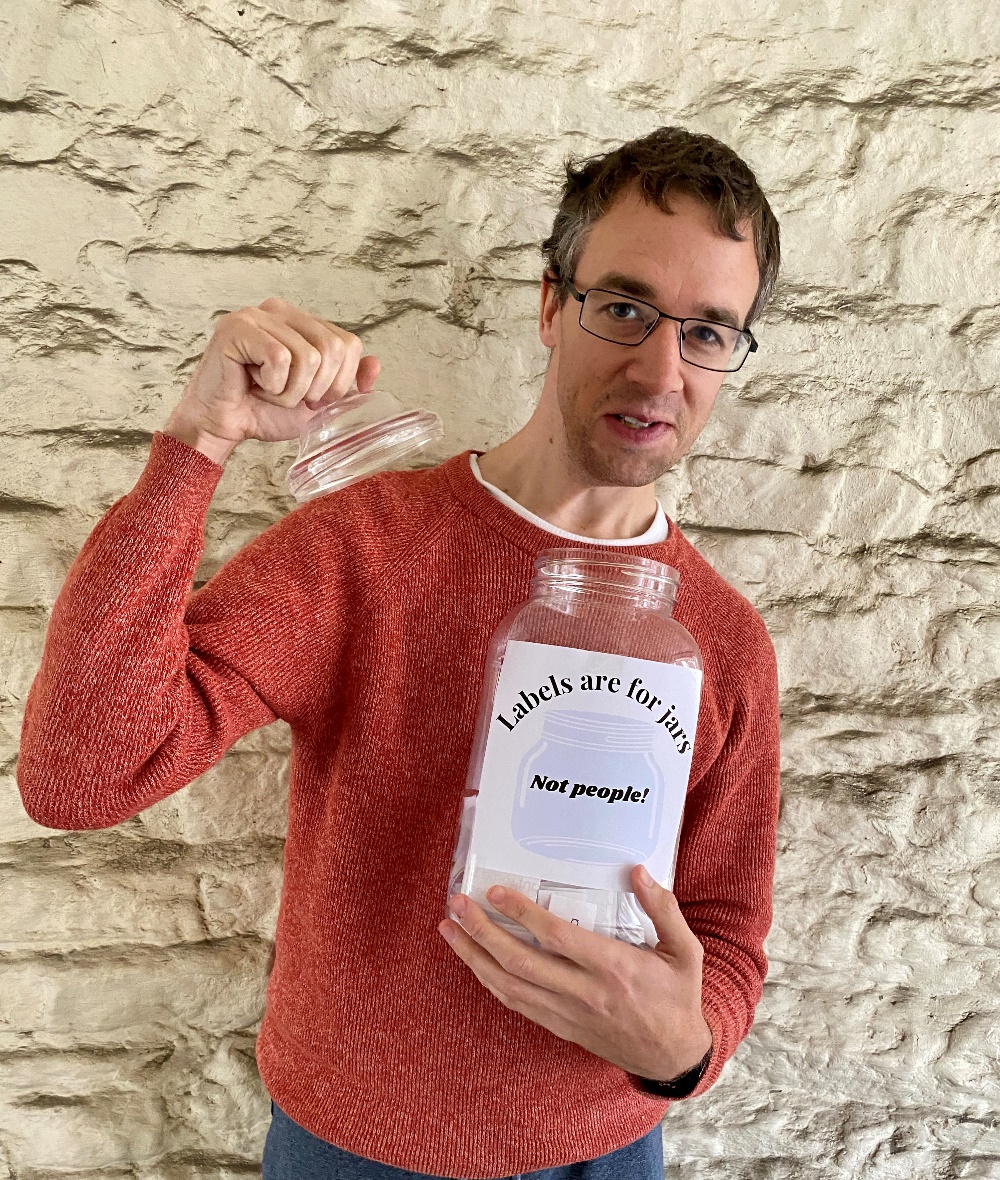 Encourage self advocacy!
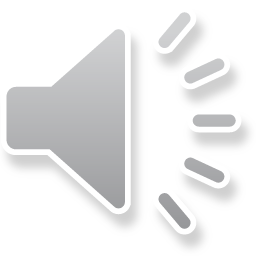 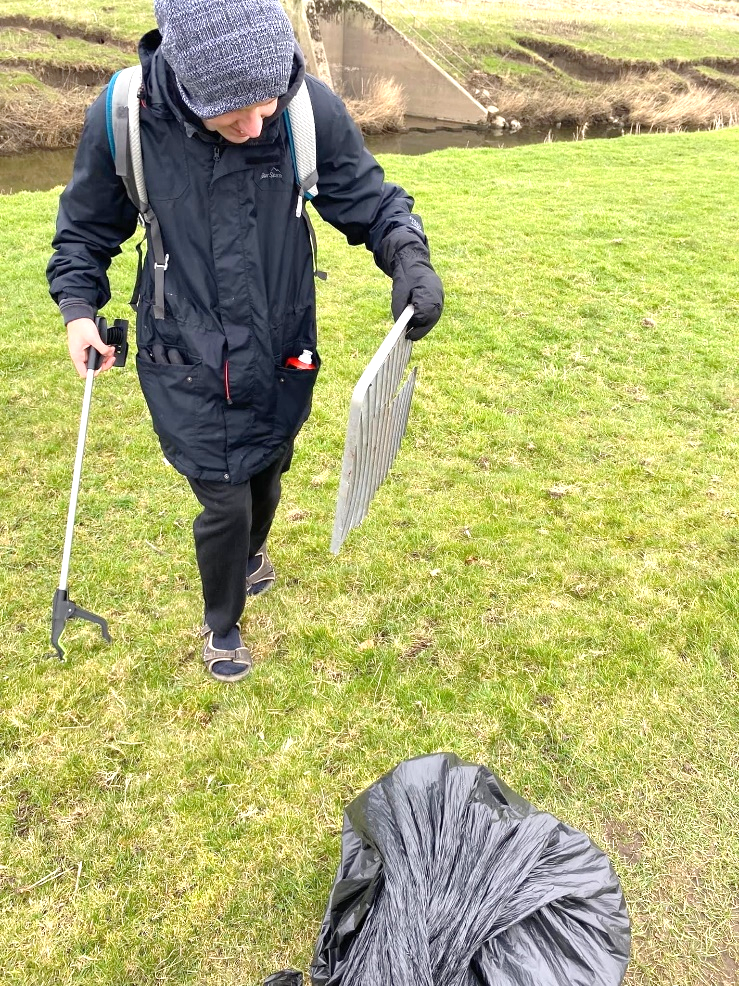 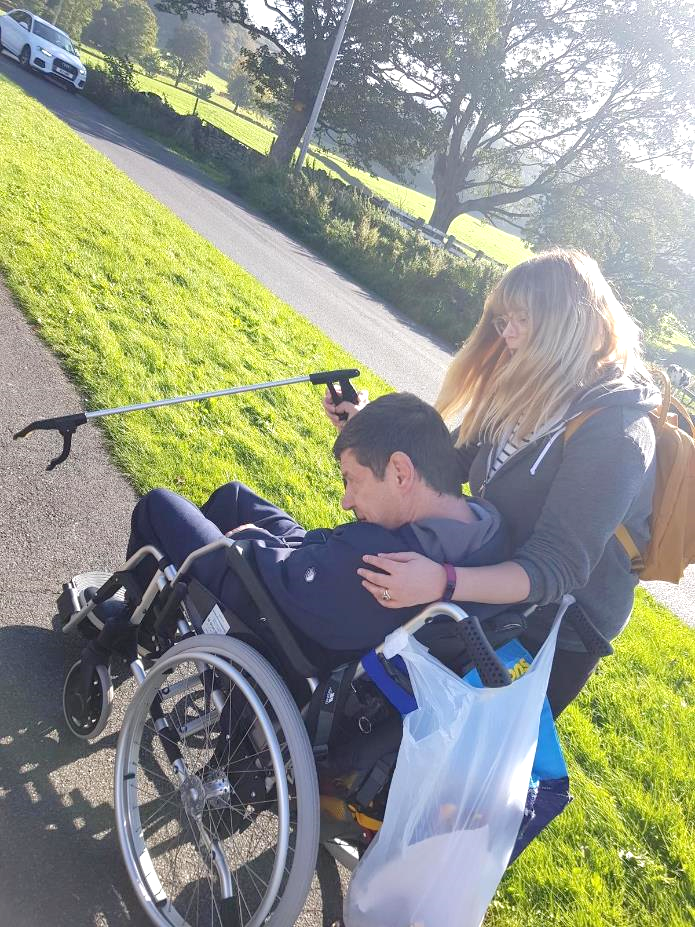 Take care of our environment
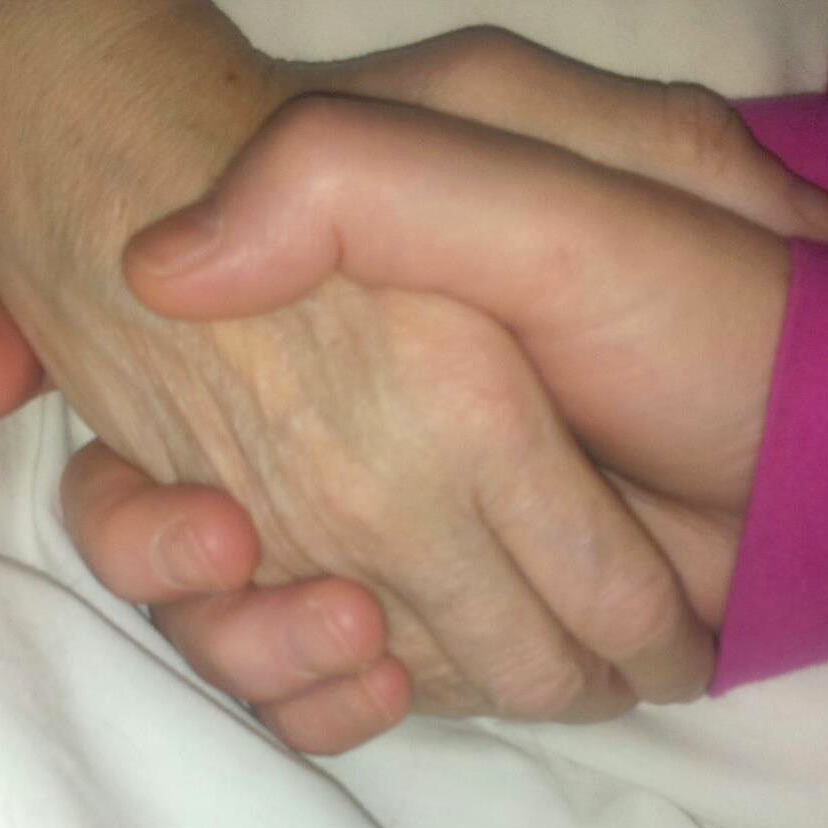 Be there and show we care
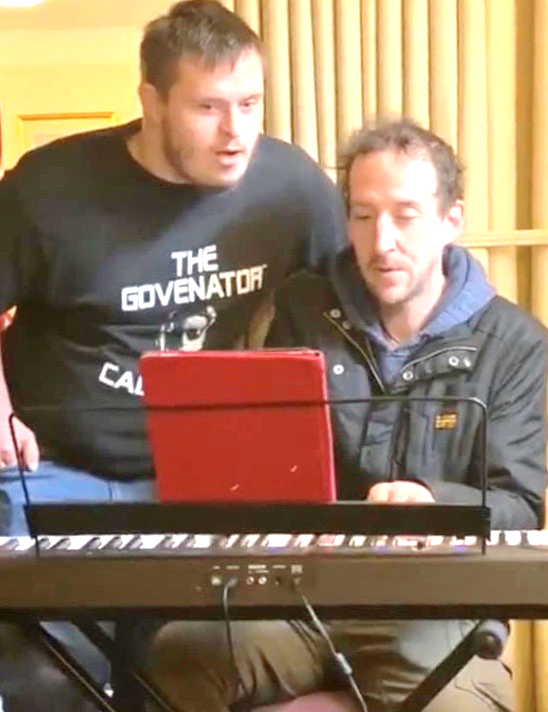 Invite people to share their skills with us!
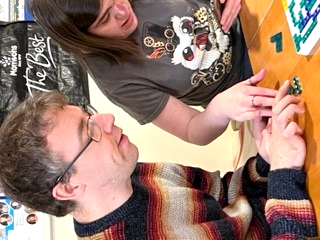 Work together and support each other
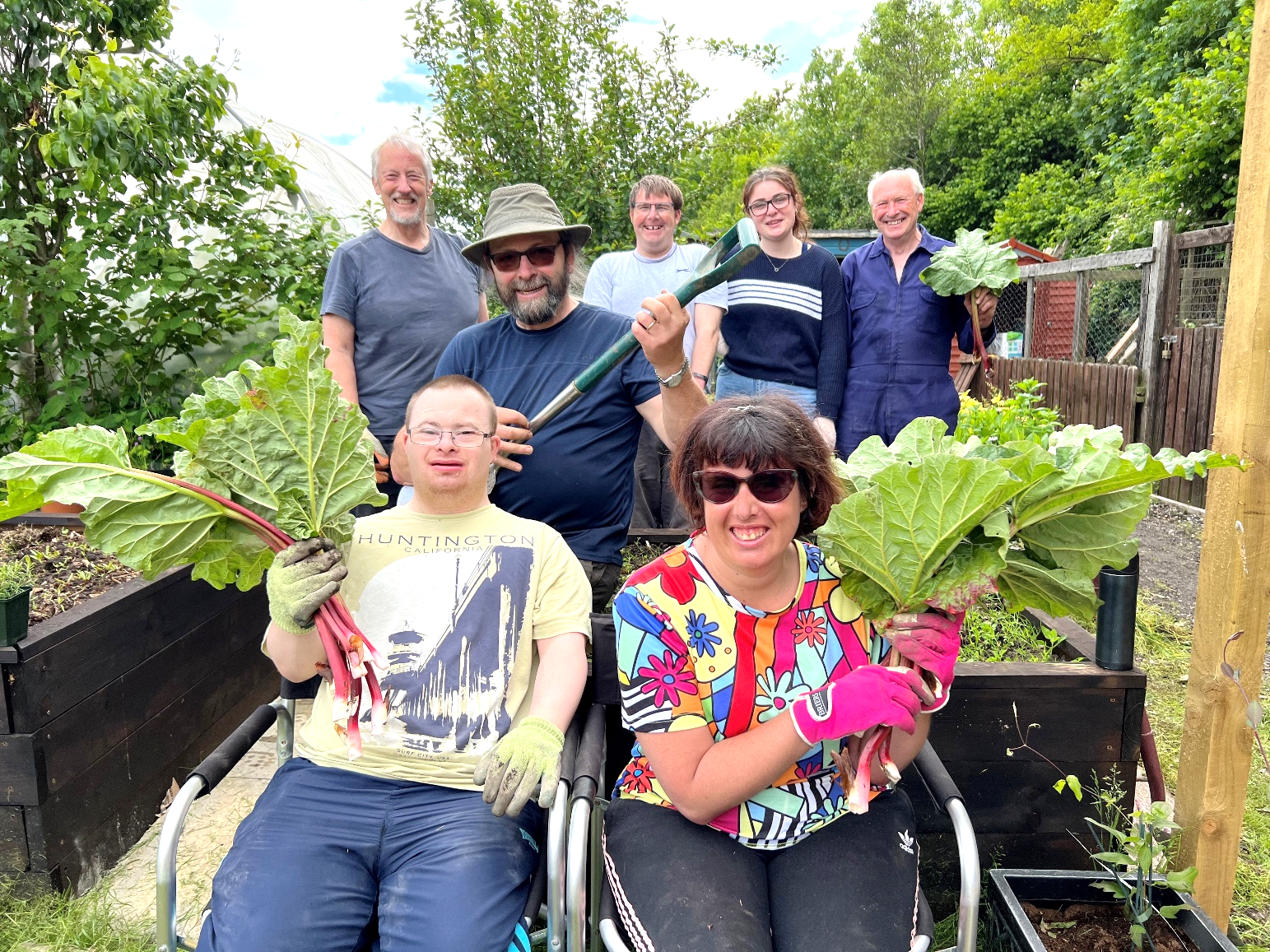 Come together on our allotment!
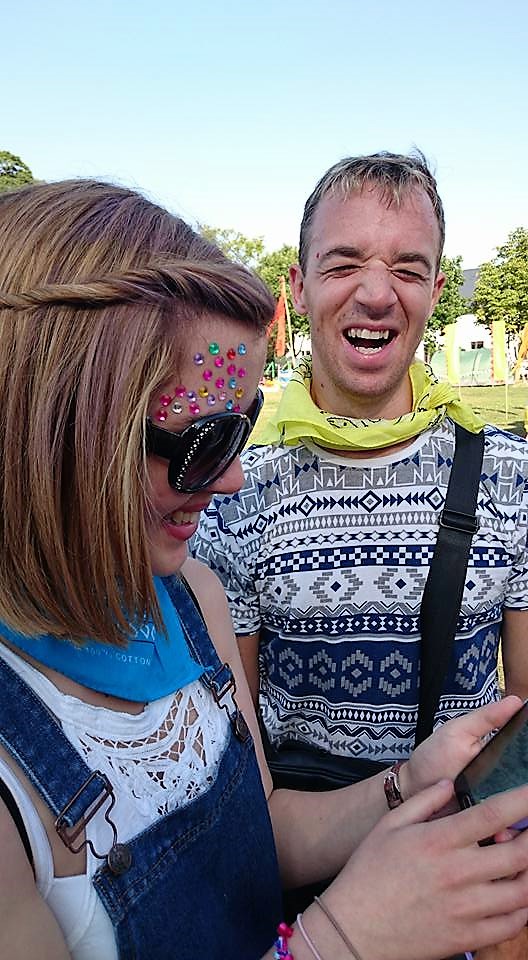 Have fun at festivals
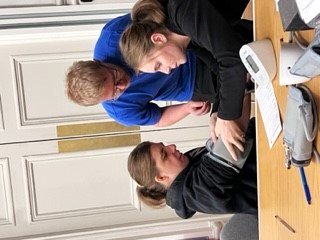 Make space to have our 
Annual Health Checks in the community
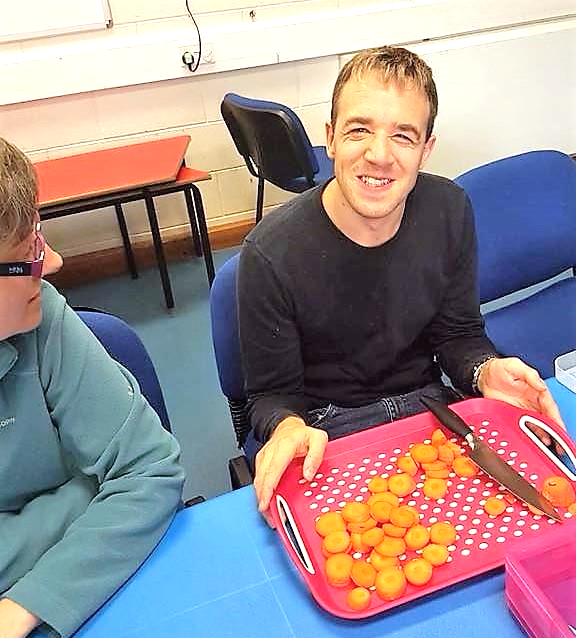 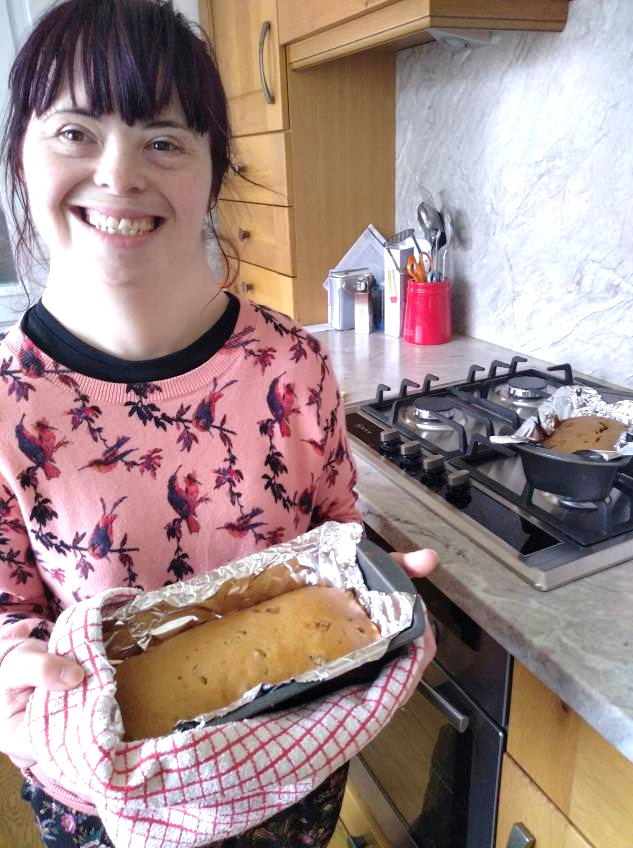 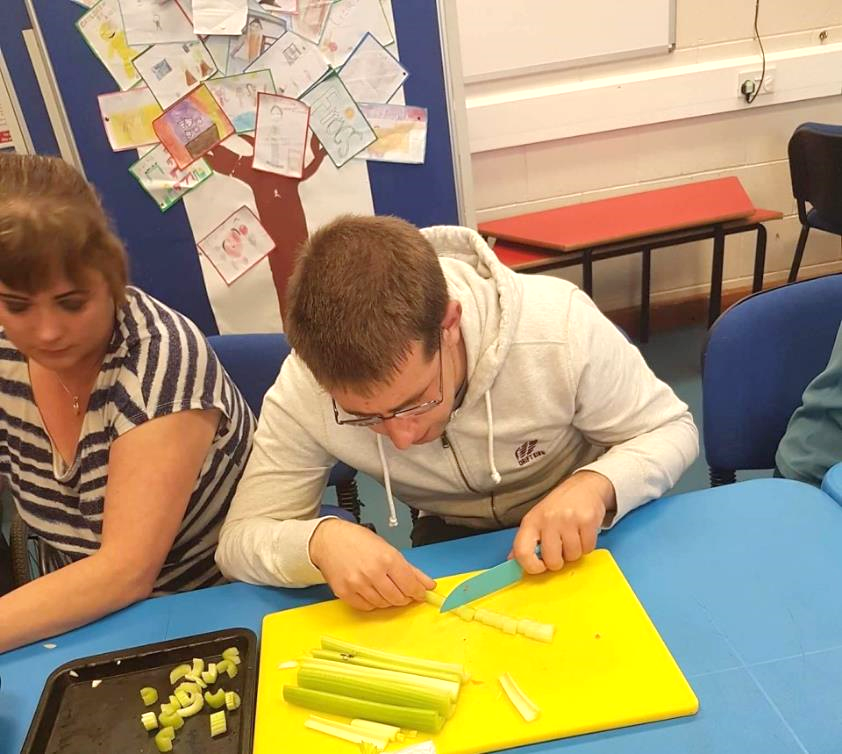 Come Dine with us?
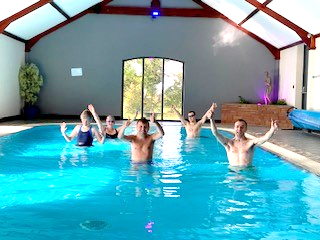 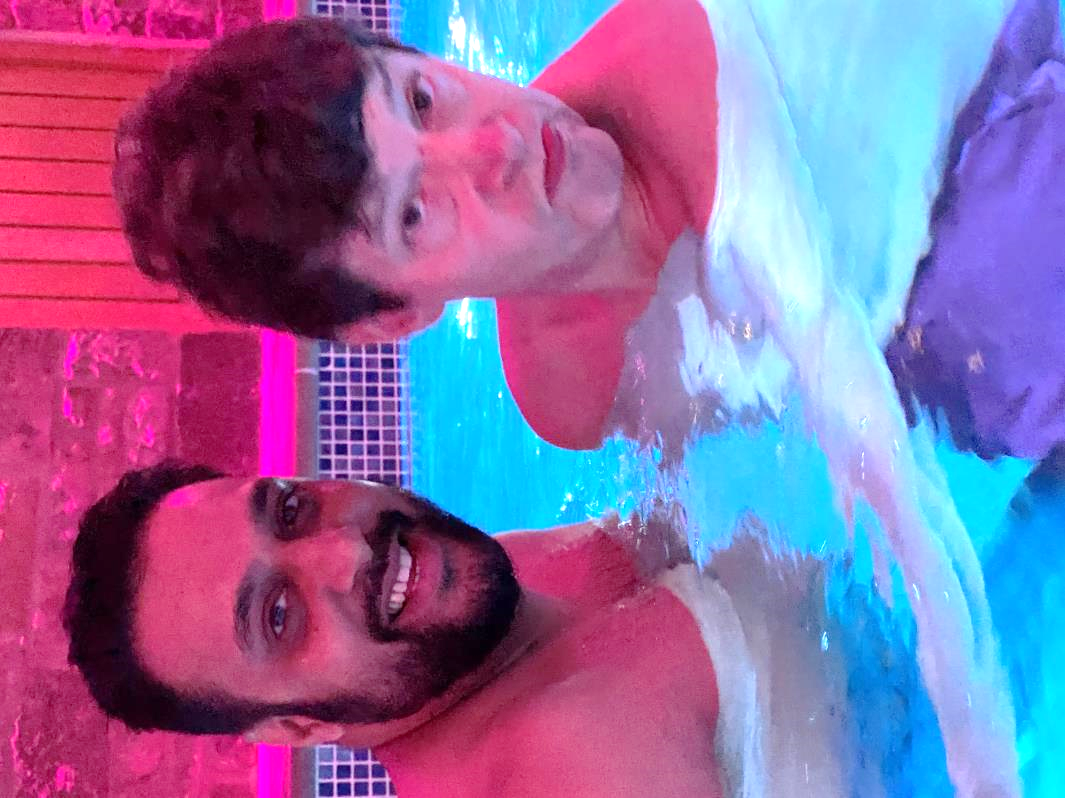 Have pool parties!
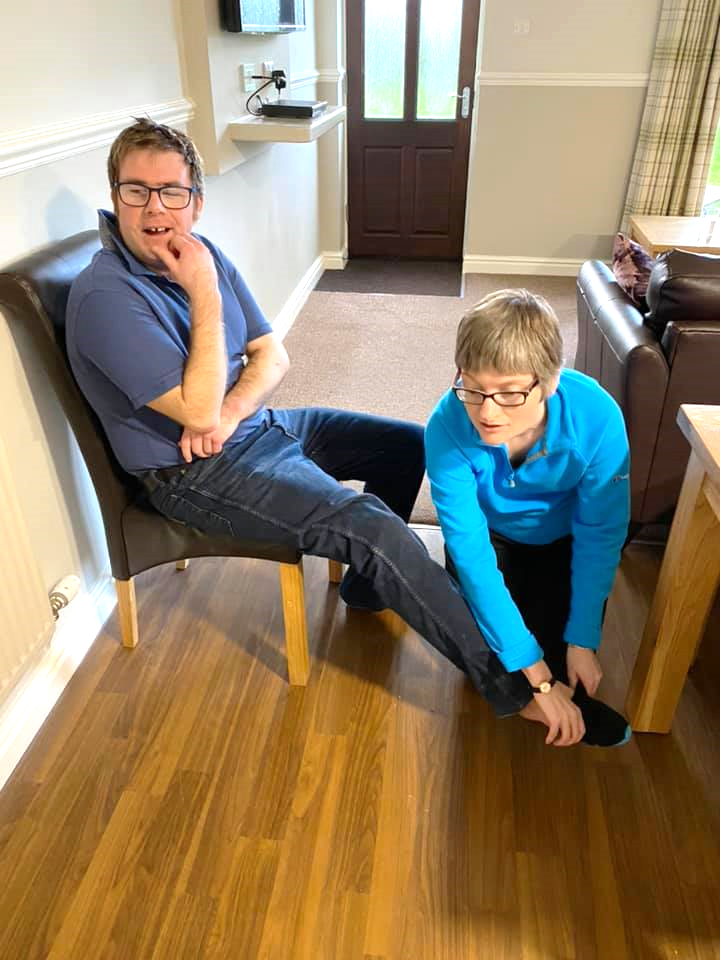 Give help as well as receive it!
Party!!!
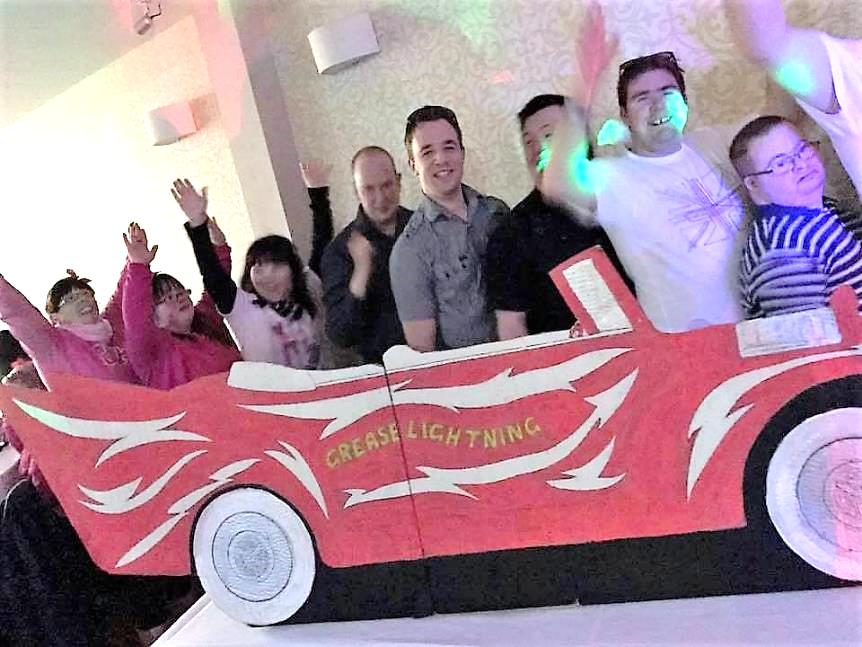 Grease is the word…
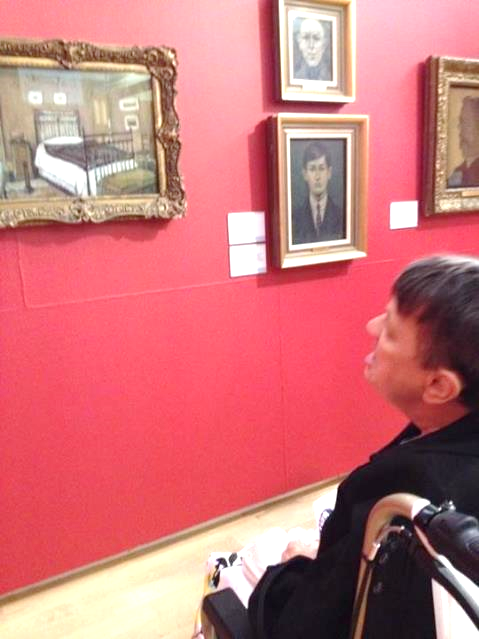 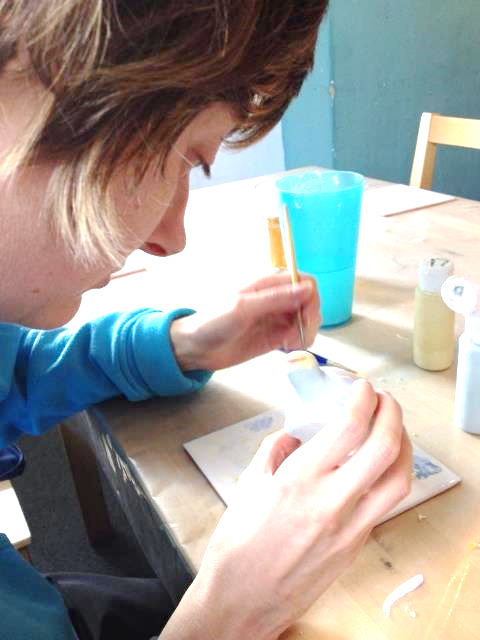 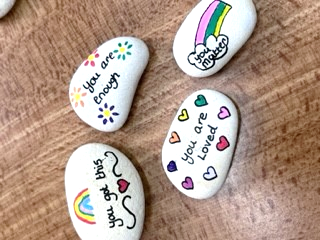 Appreciate art and be creative!
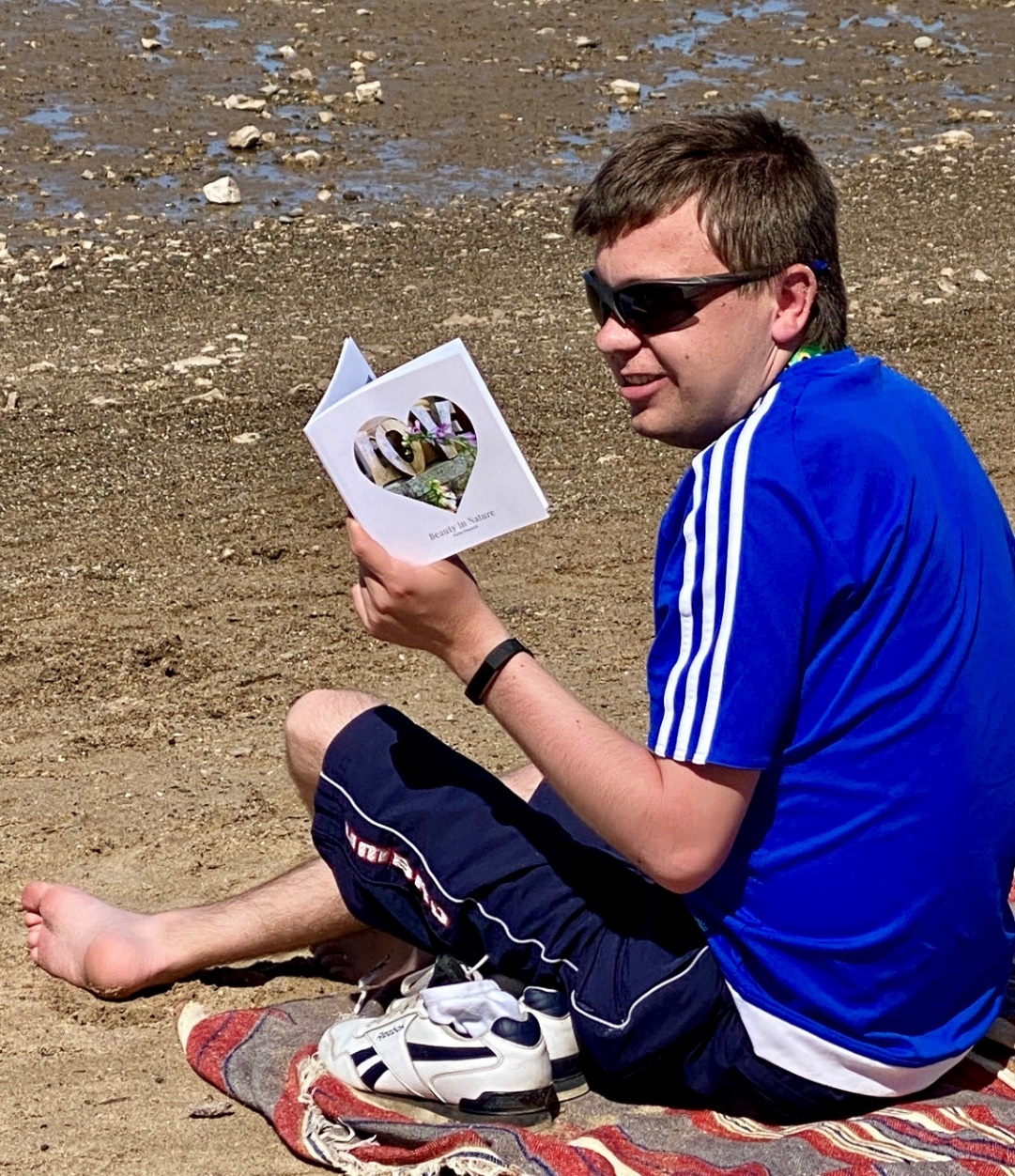 Take time for our wellbeing
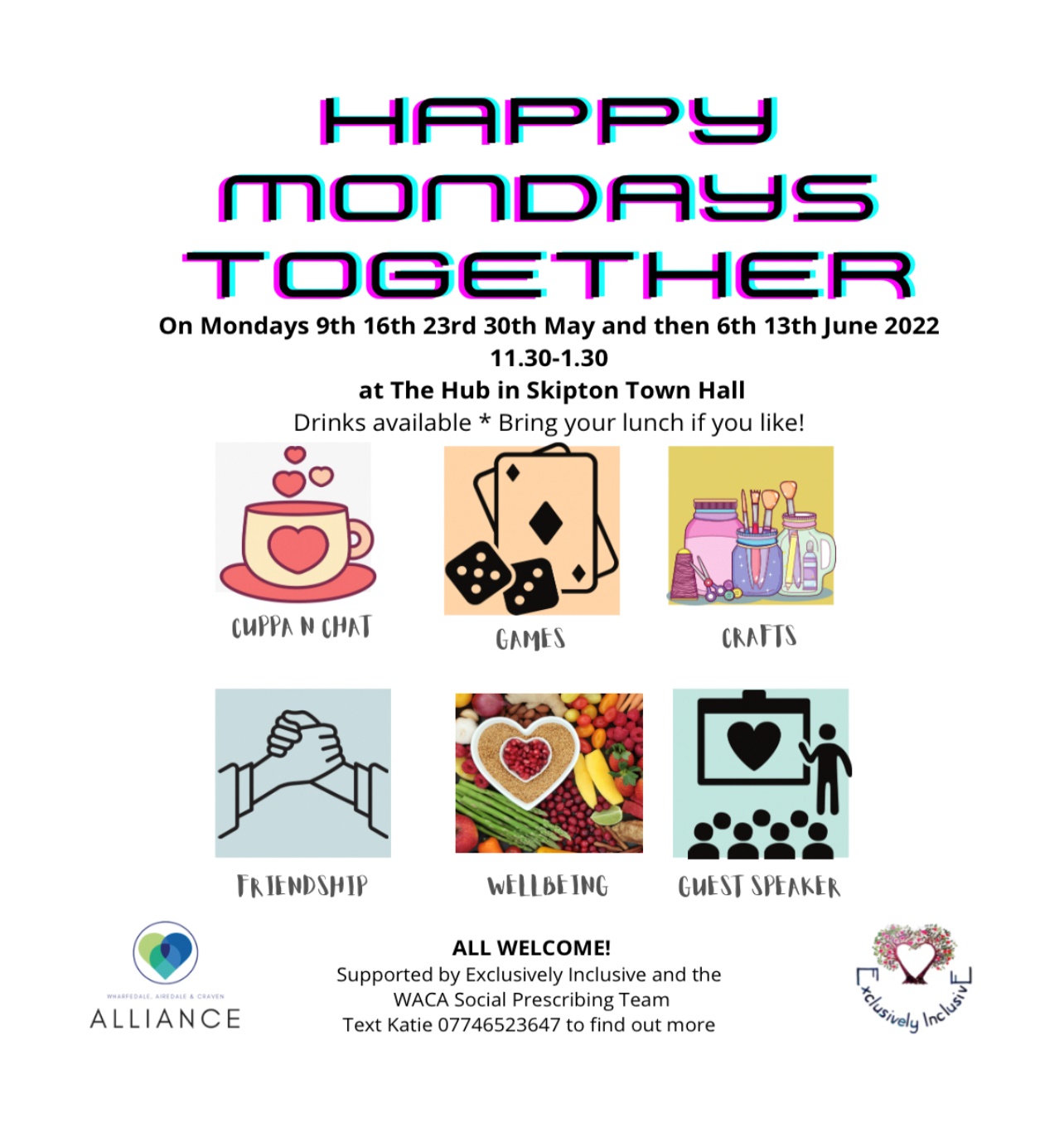 Try new ideas and make them happen!
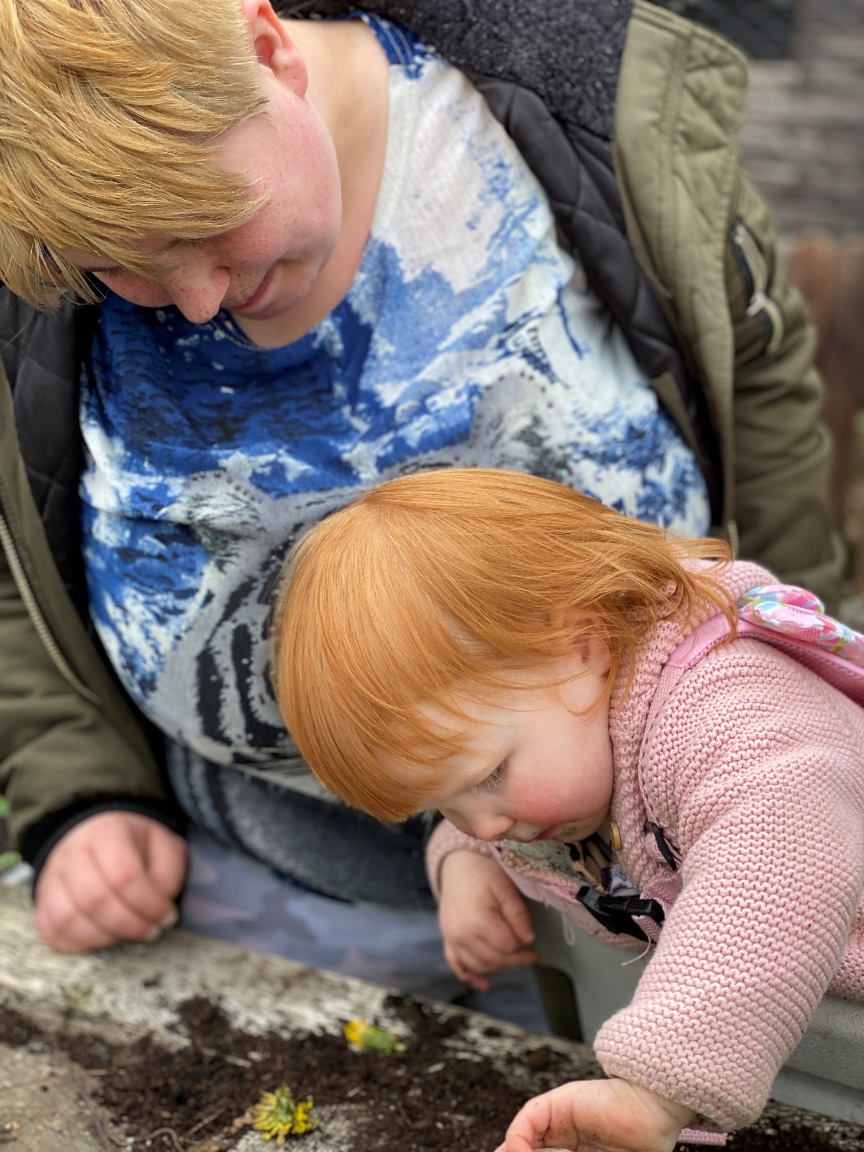 Invite everyone!
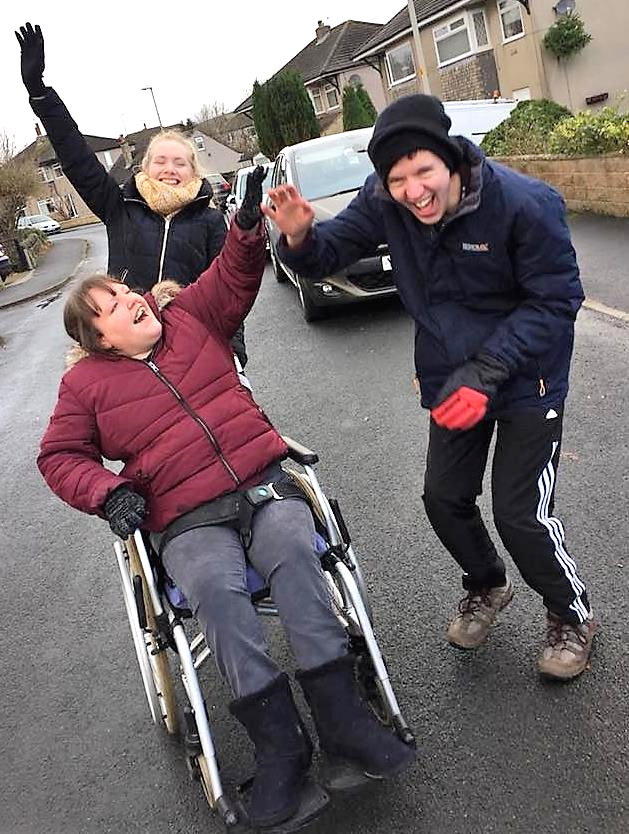 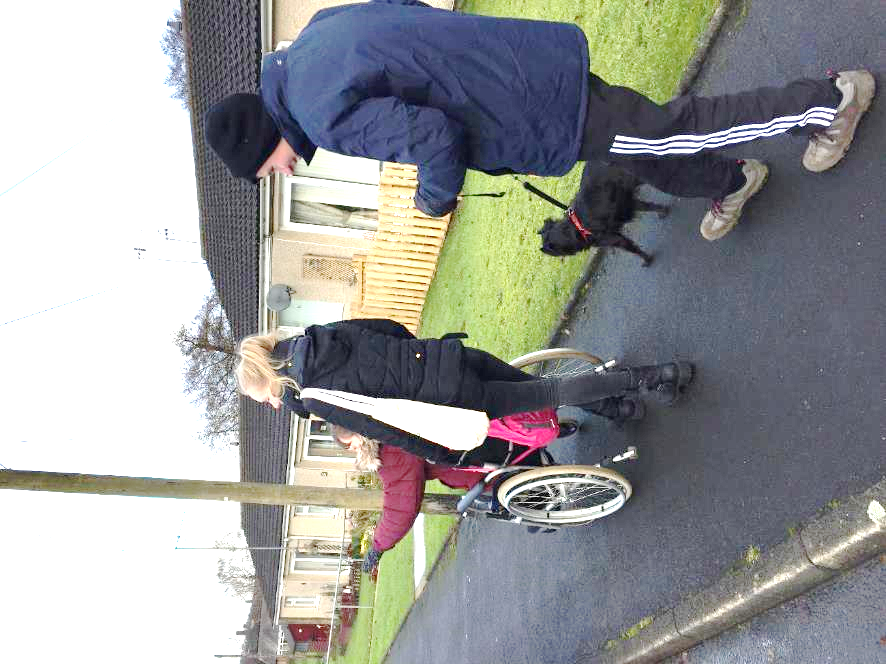 Lead good lives in the heart of 
our communities!
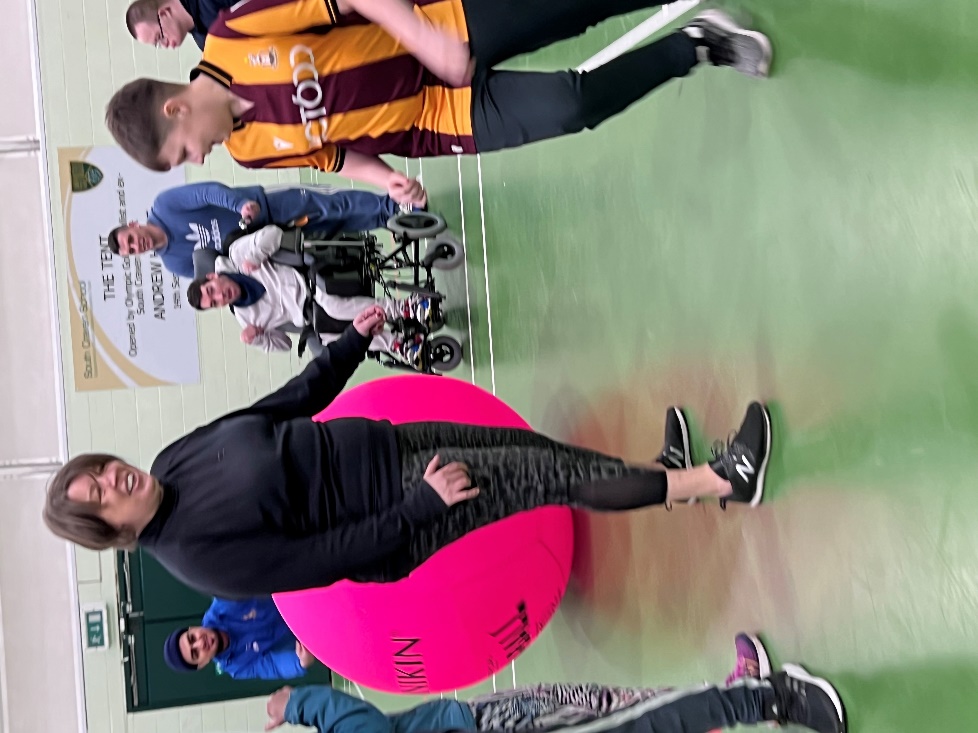 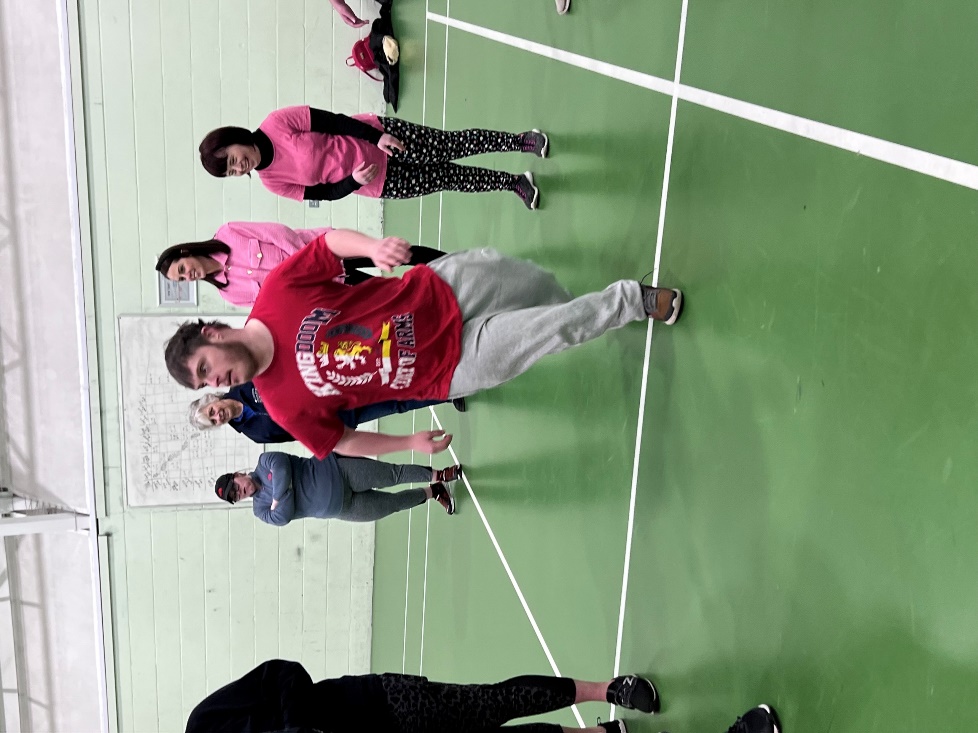 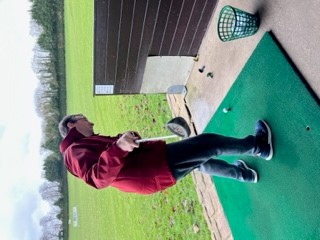 Try fun ways to keep fit
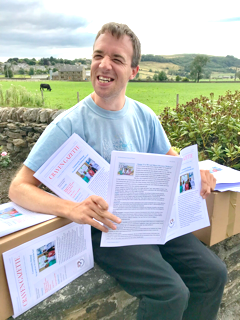 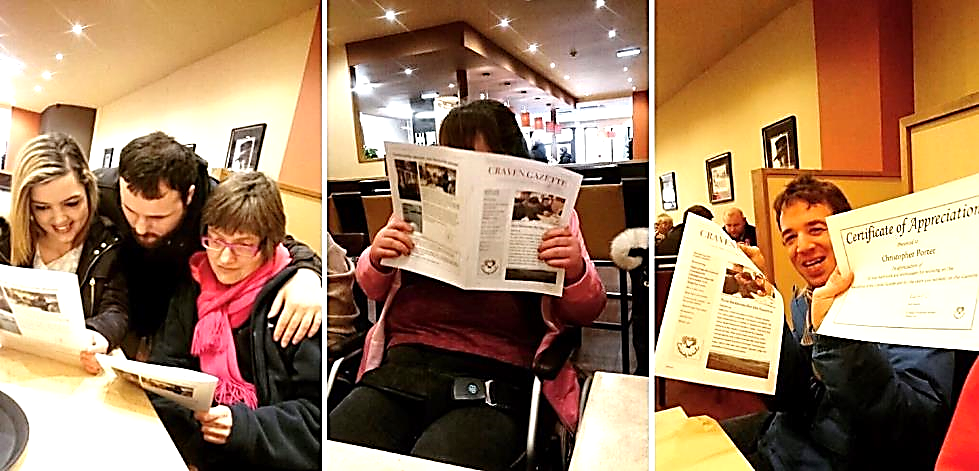 Write about our experiences and publish 
our own magazine The Craven Gazette!
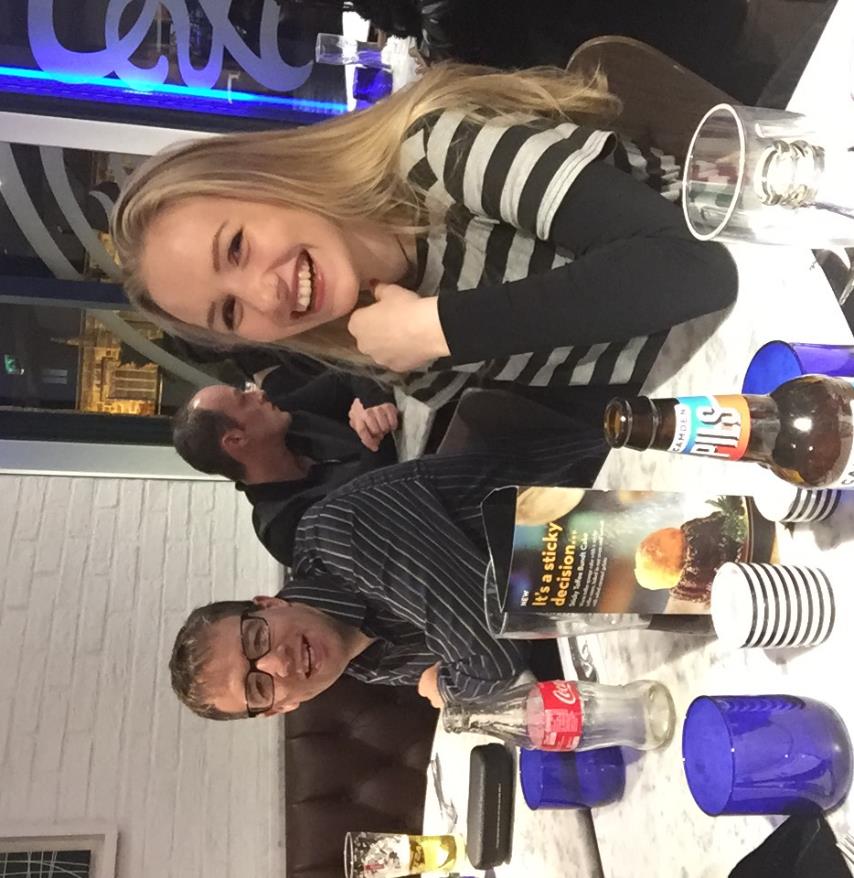 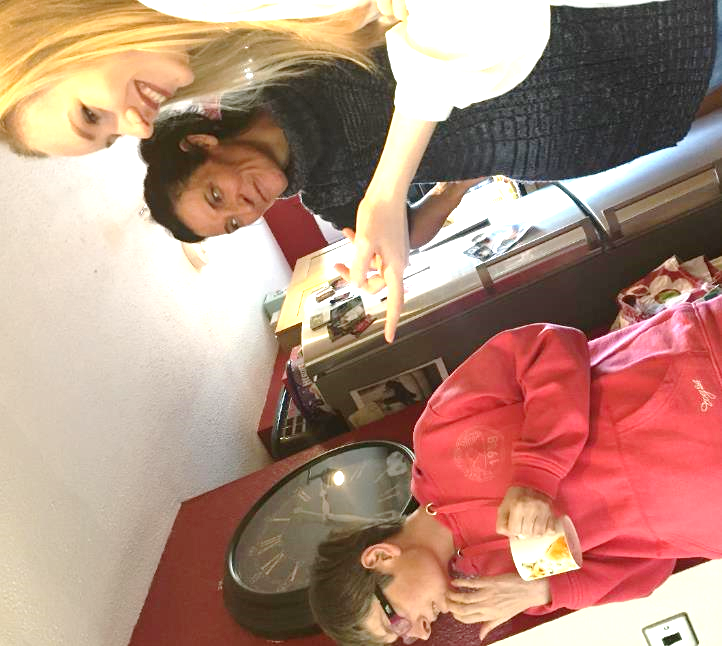 Make friends!
Go out in the evening and party!
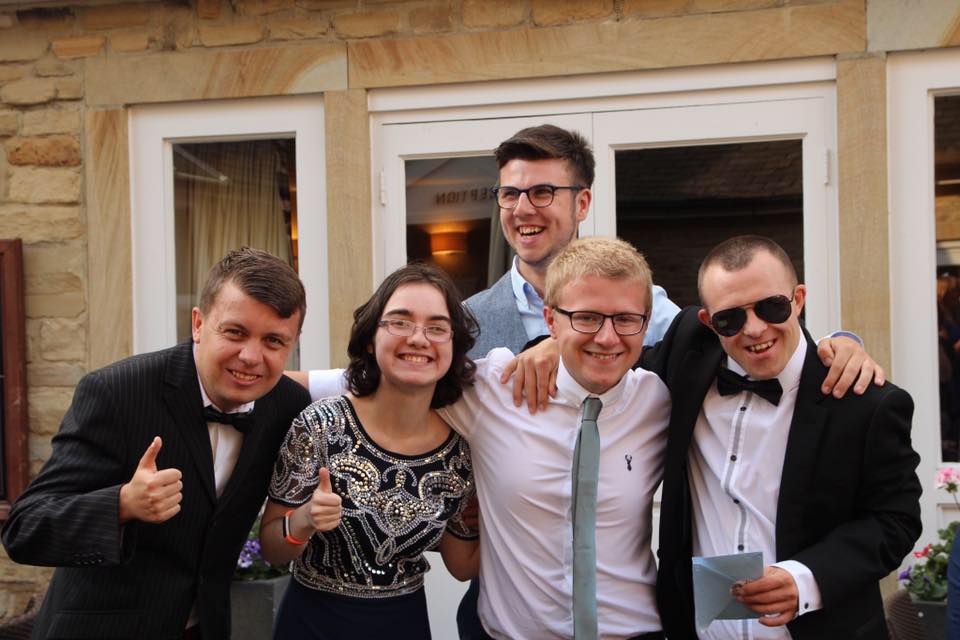 Go to the ball!
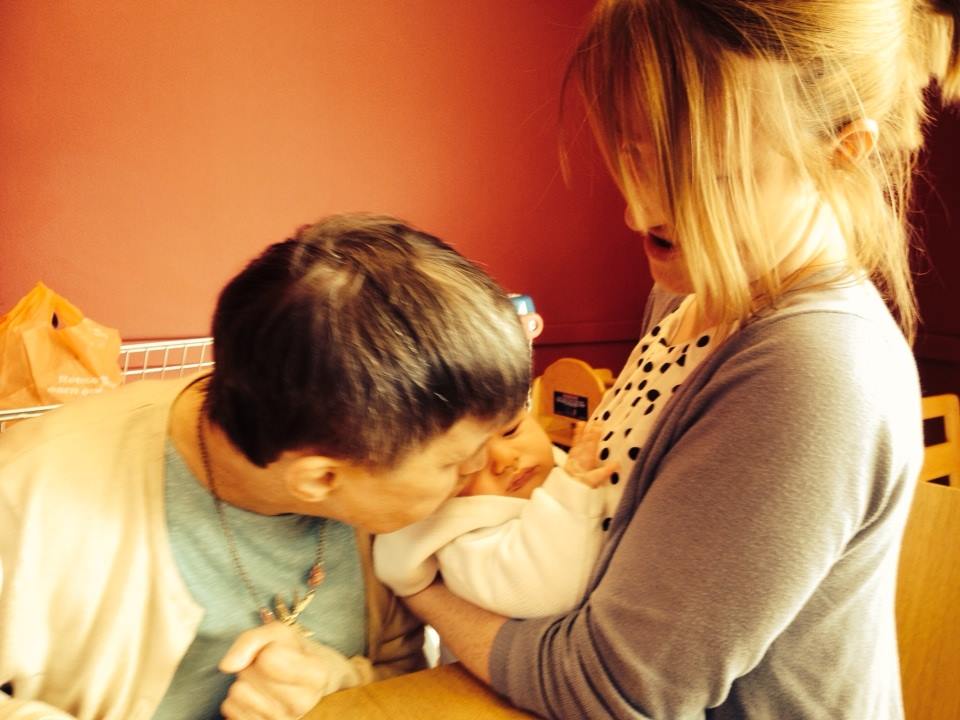 Love and be loved!
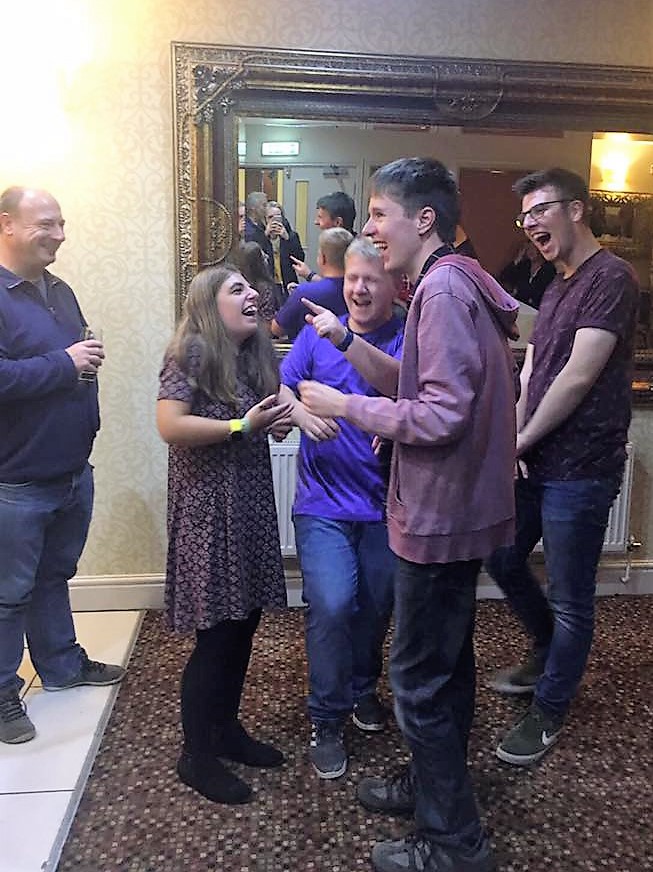 Value our history

Stay in touch with our school friends!
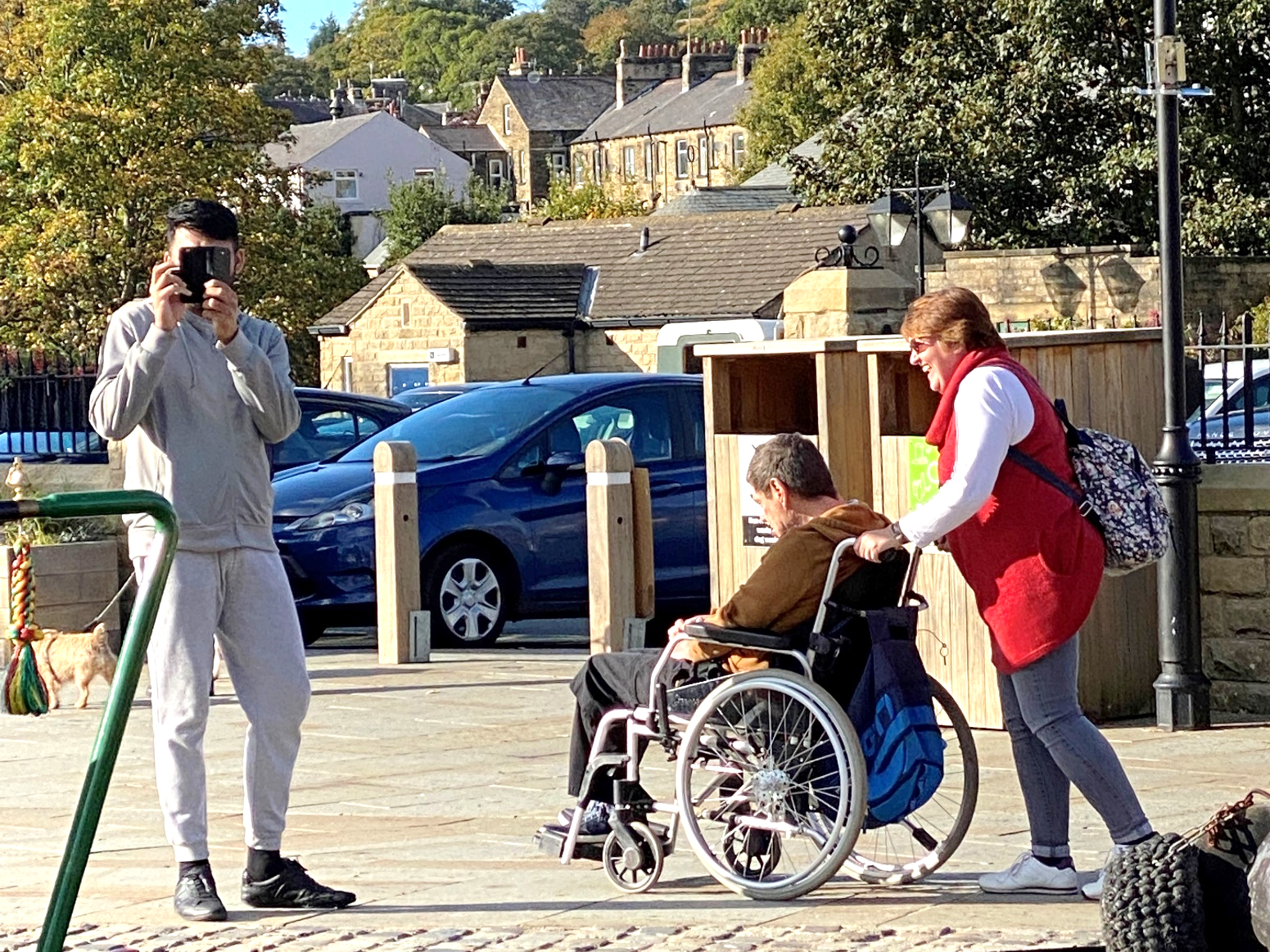 If needed bring our own support 
to help us join in
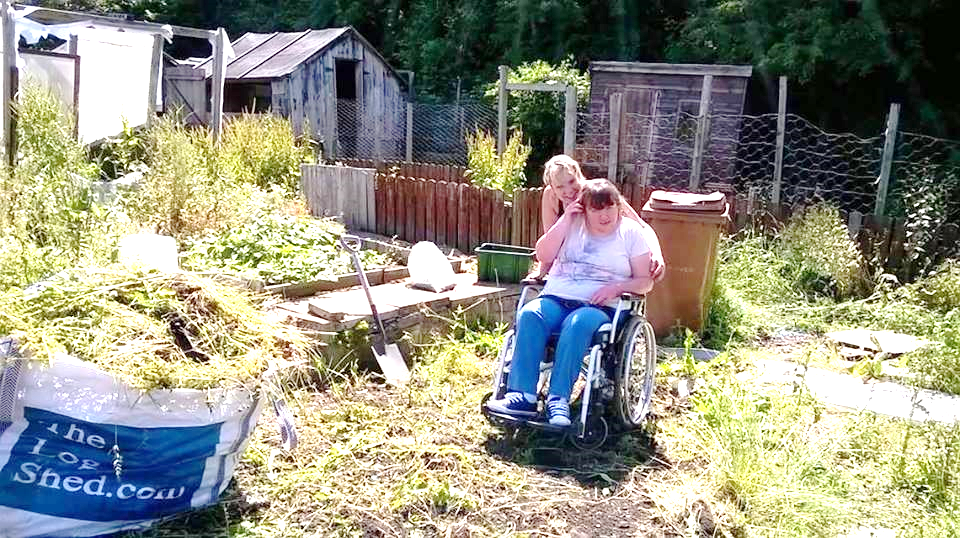 Set ourselves a challenge!
You should see it now!
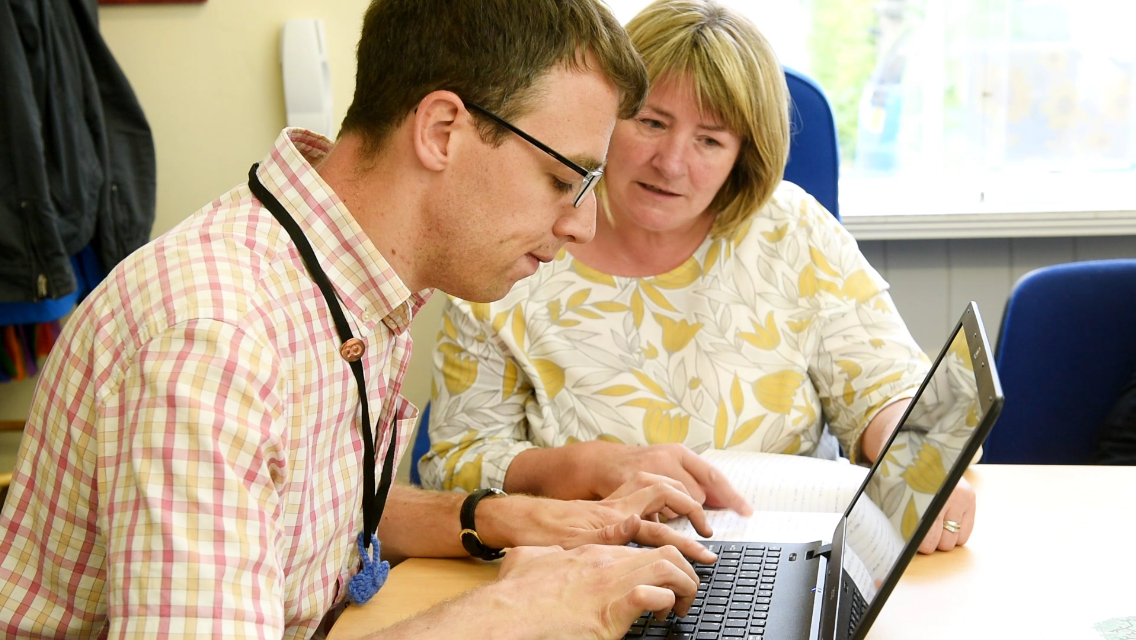 Value “interdependence”

We depend on each other!
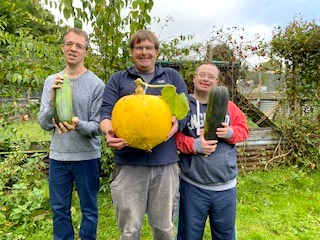 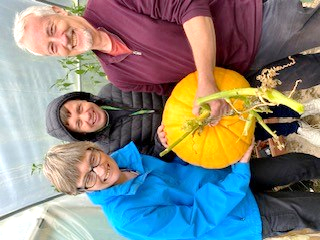 Grow together!
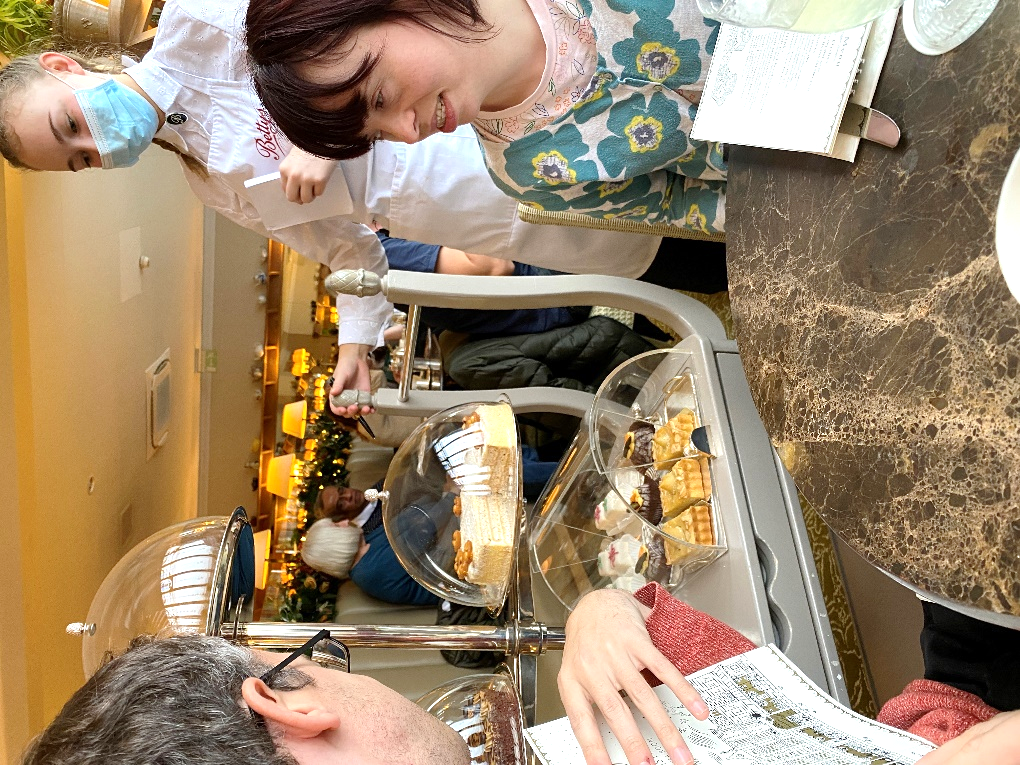 Enjoy the finer things in life with friends!Have you been to Betty’s?
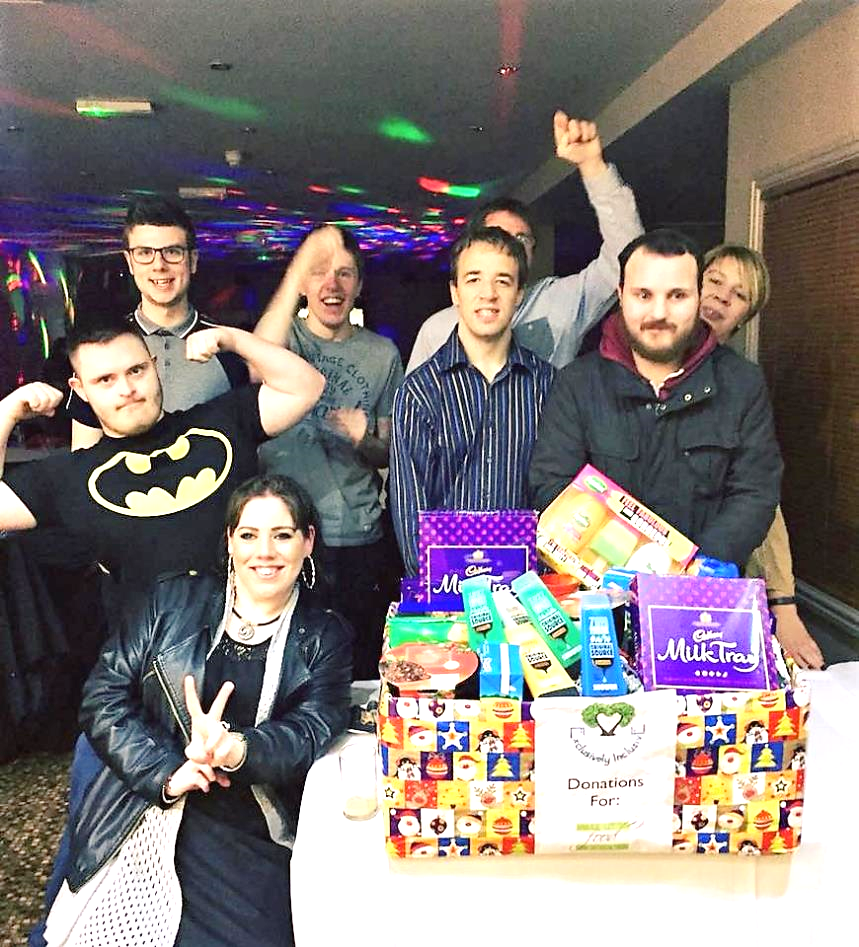 Make a difference in our communities!
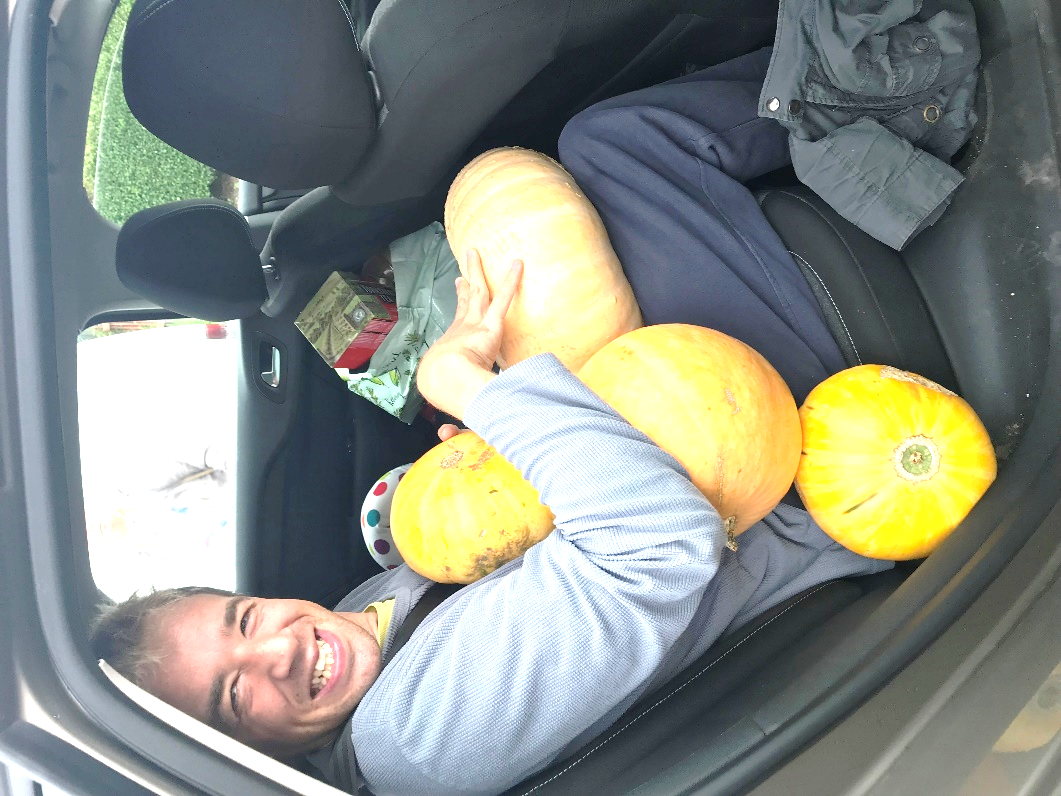 Juggle and make it happen!
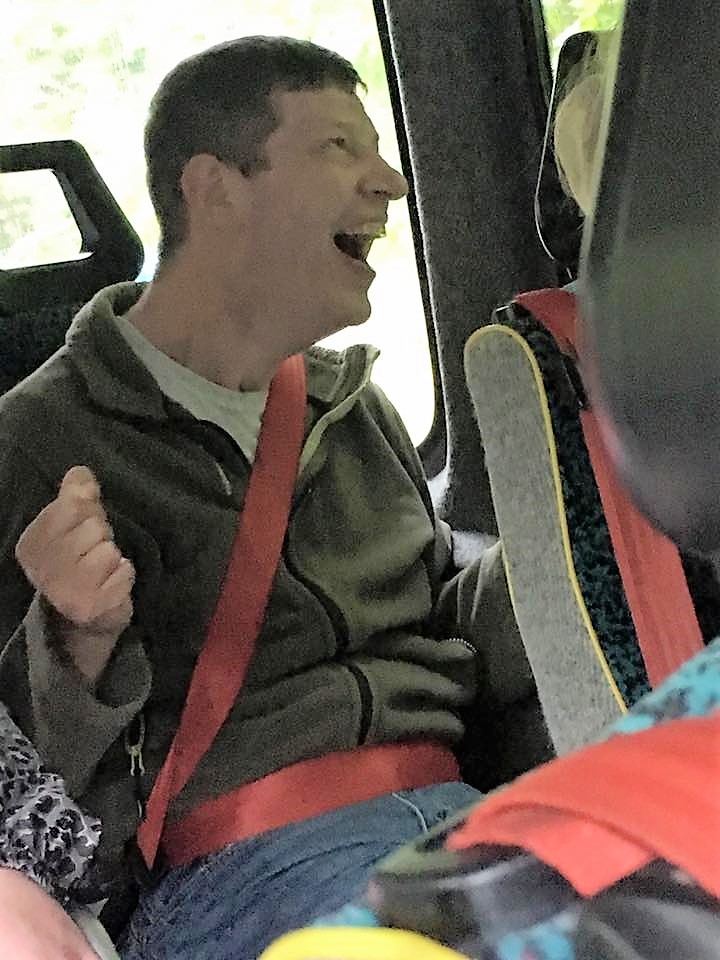 Live, Laugh, Love
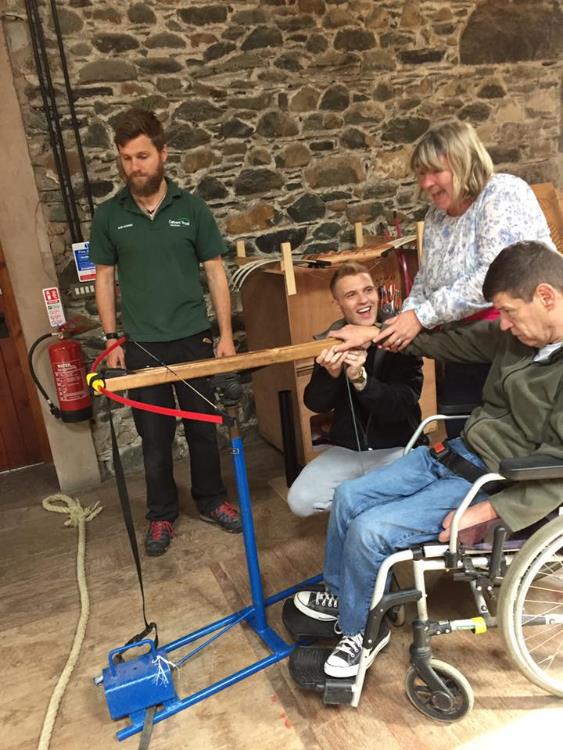 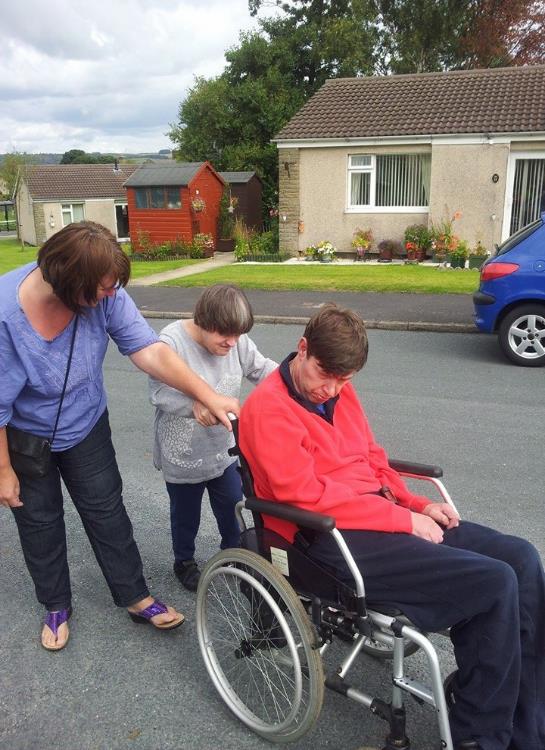 We give things a go!
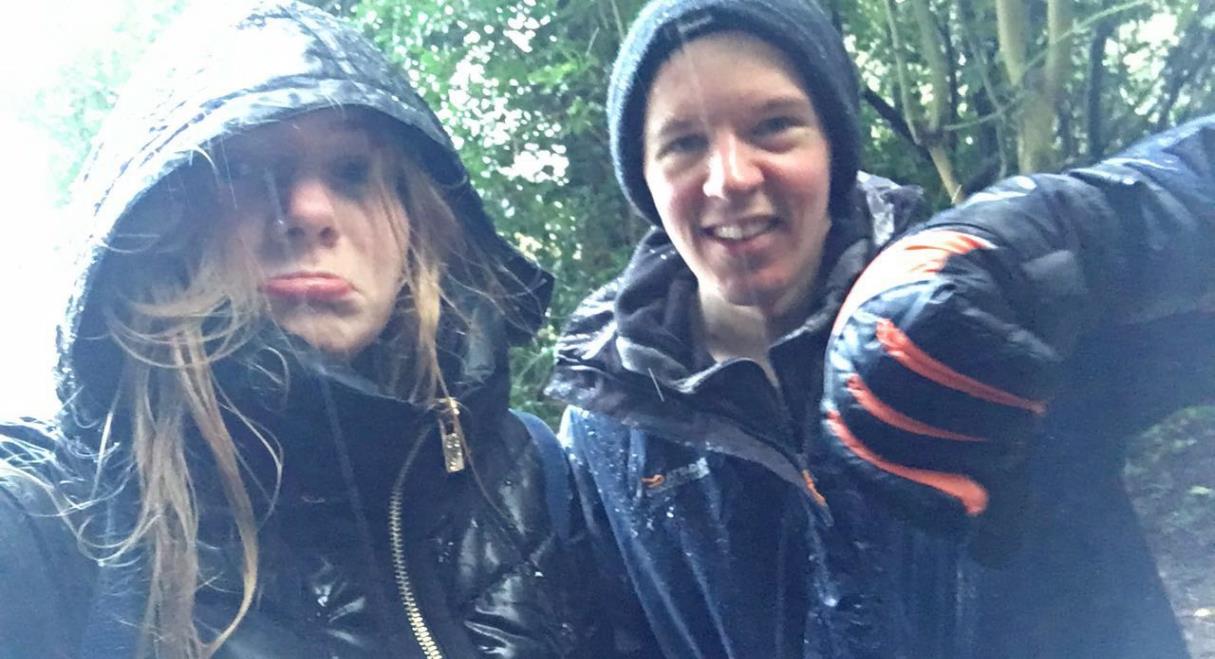 Encourage each other to keep going!
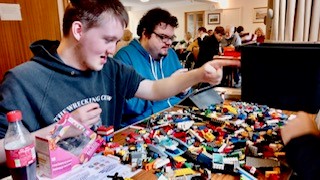 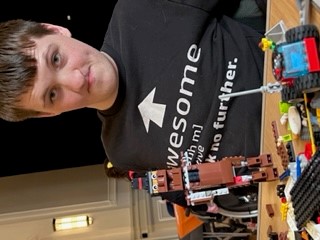 Invite each other to share our passions!
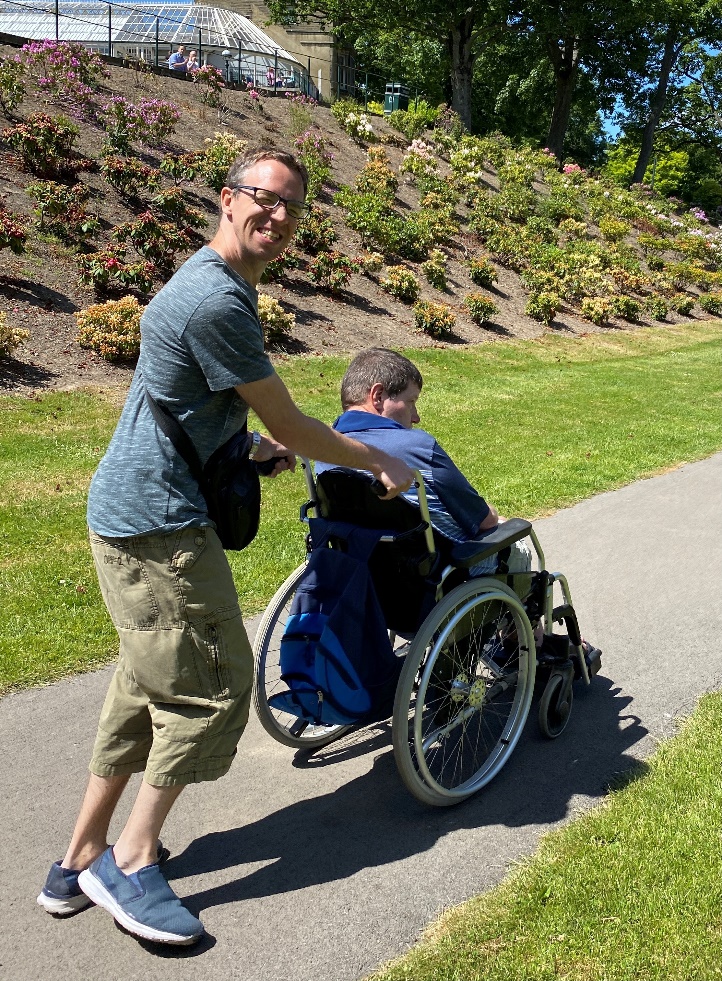 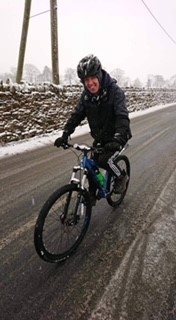 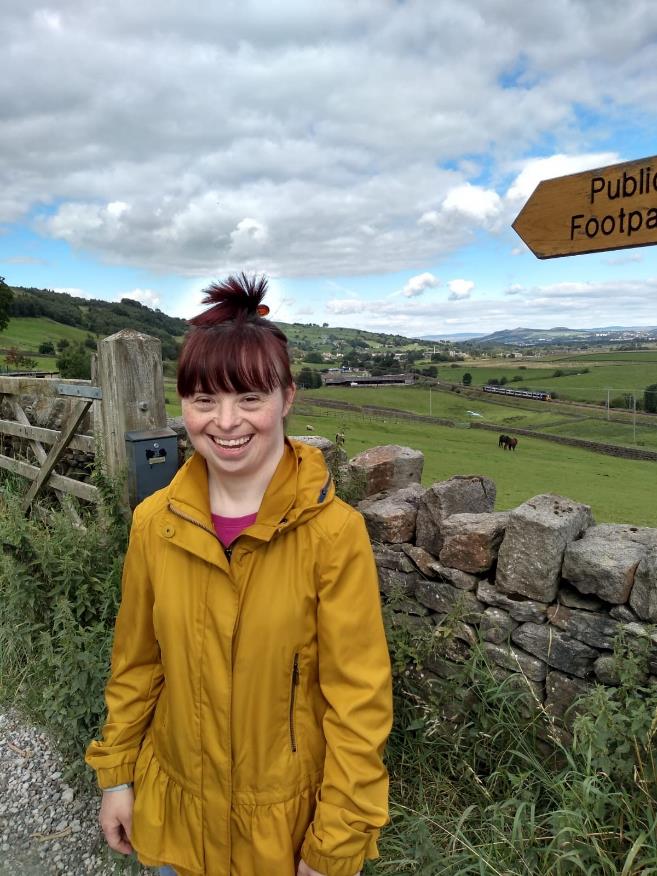 Get out and about!
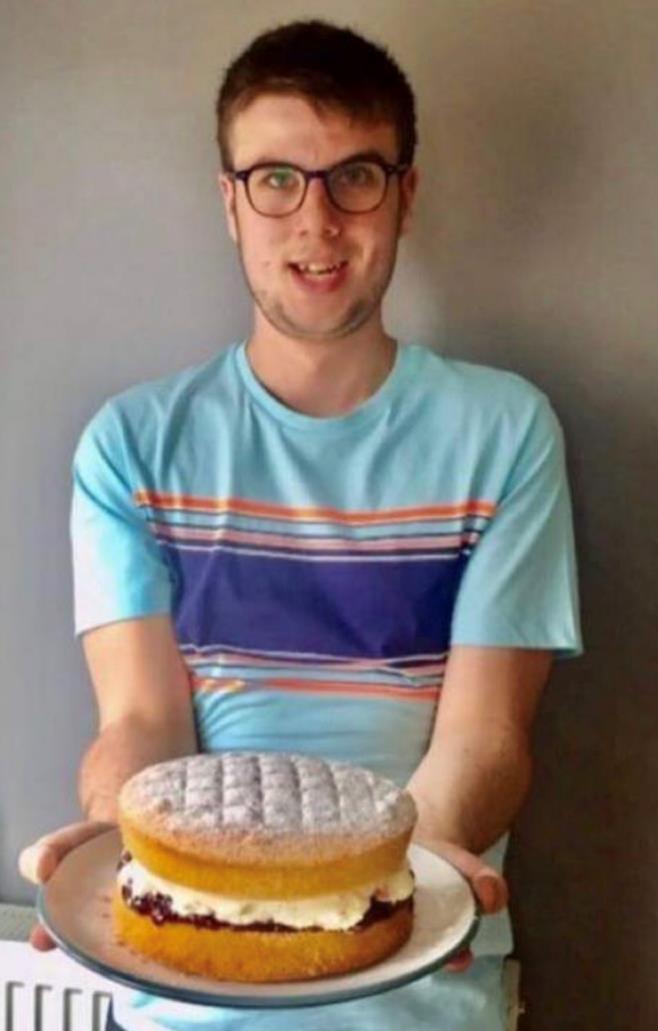 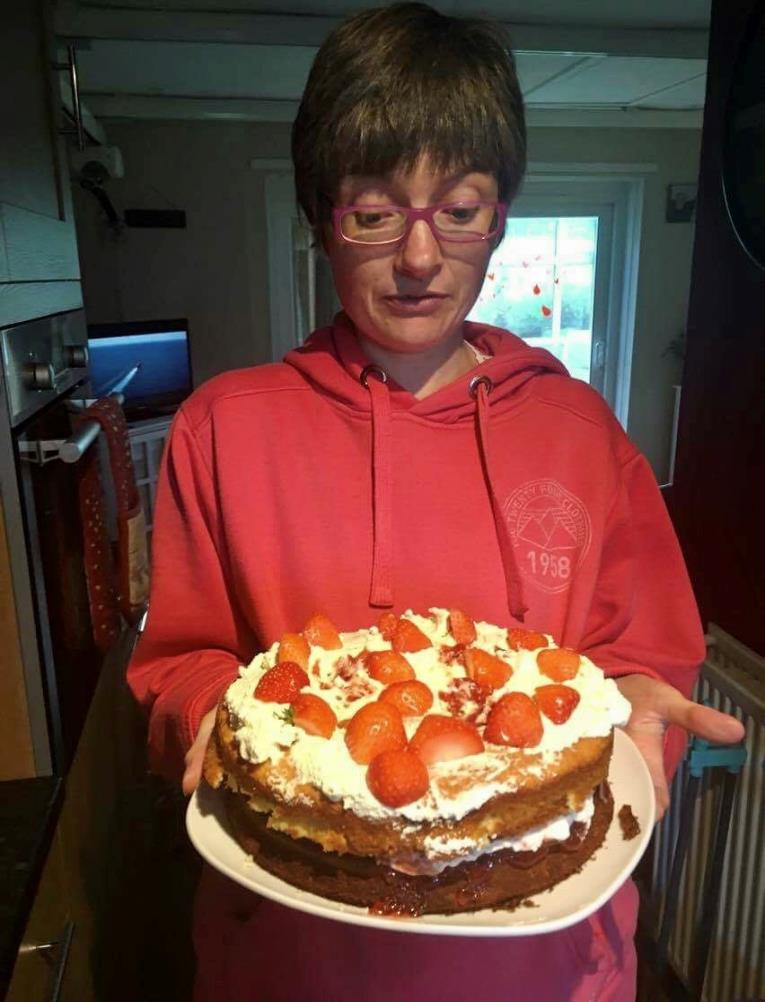 Share our skills and our goodies!
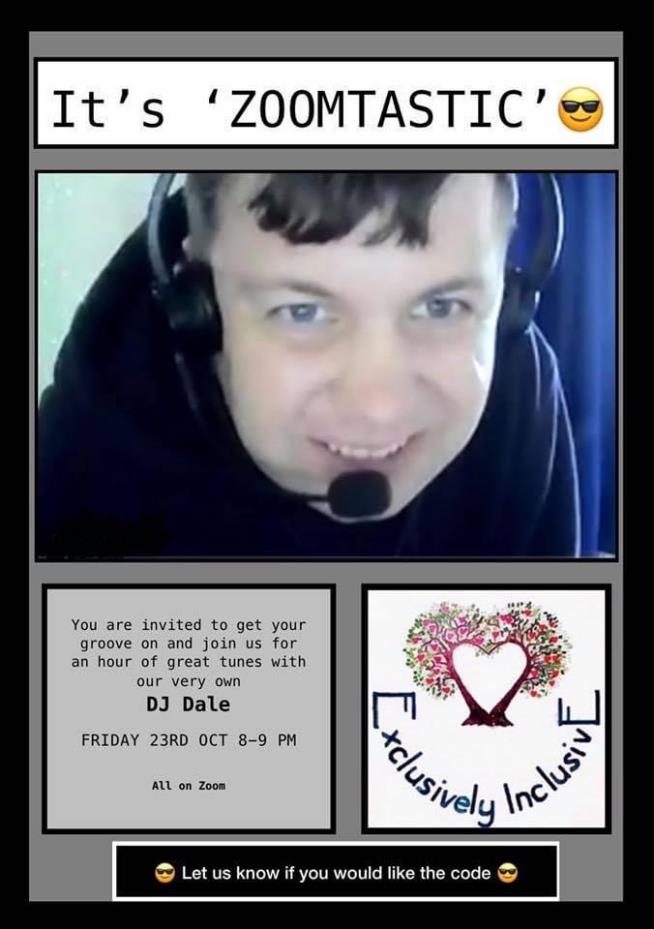 Find ways to stay connected
 Superstar DJ Dale kept us going during lockdown 
at our front room discos over Zoom
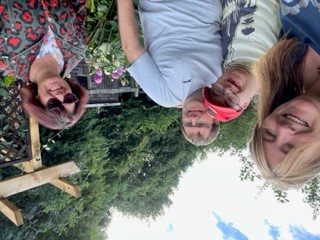 Simply be together!
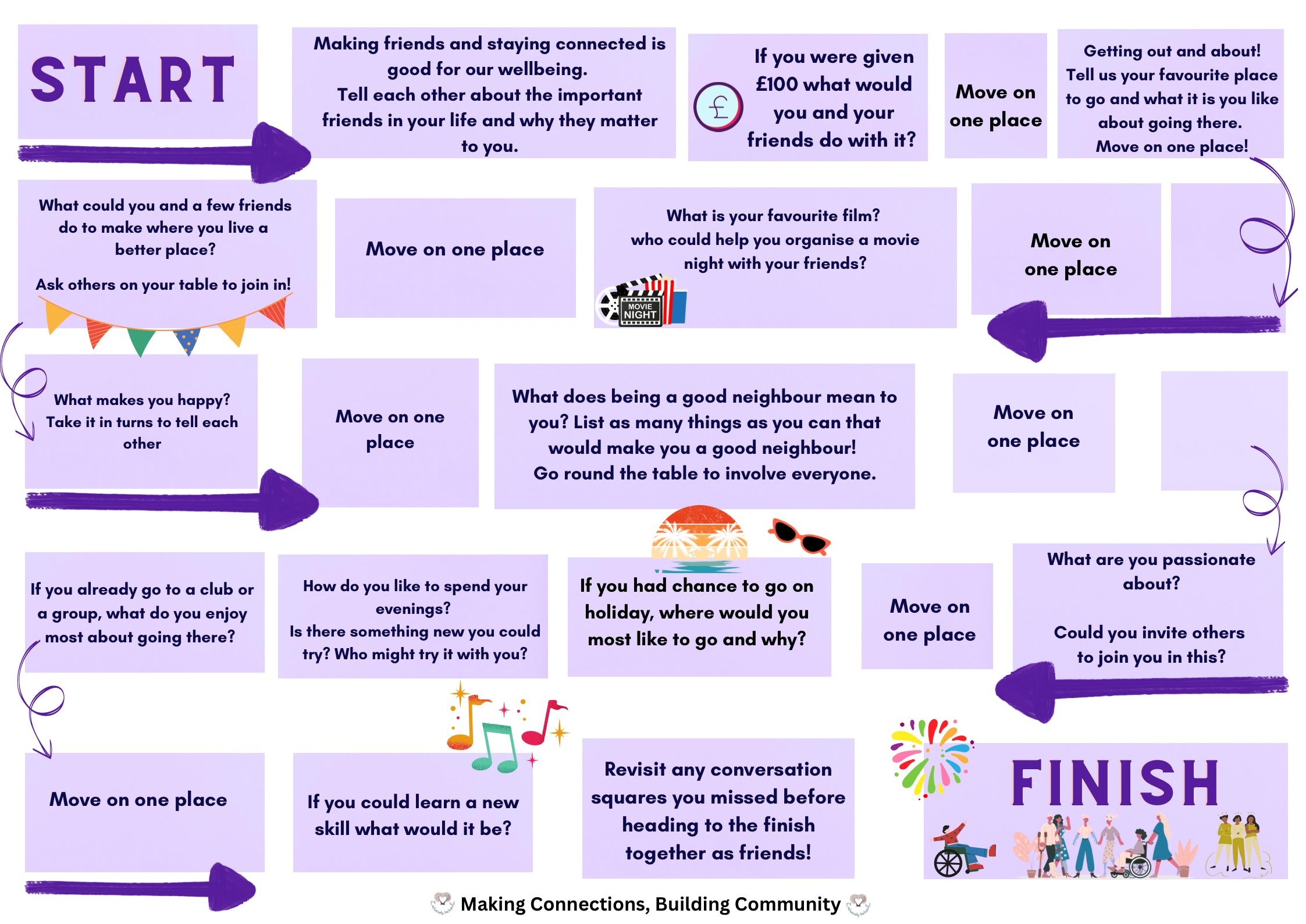 Thank you for choosing to join our workshop.
We hope you have found it useful and it helps you to build community for inclusion wherever you live.
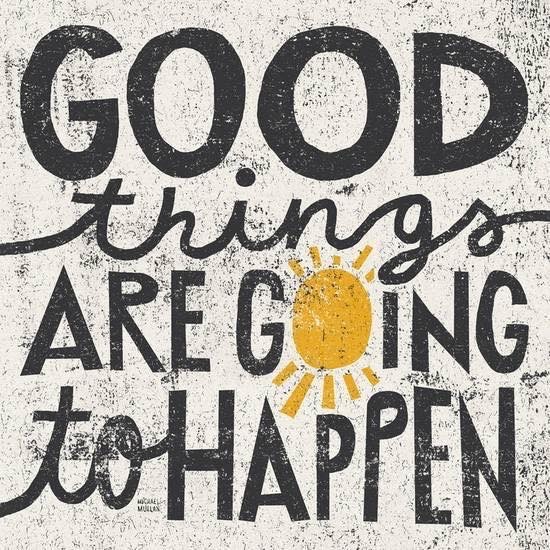 You can find Exclusively Inclusive on social media
Facebook: @exclusivelyinclusivecraven 
Twitter: @excinclusive
Instagram: @excincnorthyorkshire
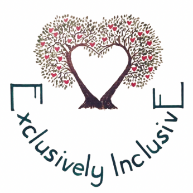